Year: 1

Term: 3

Objective: To expand simple sentences with an adverb

Author: Yvonne Cooper
Question Words
Who/what?
(did) What?
When?
Where?
Why?
How?
Display this chart in classroom prior to lesson. 

Optional: use Colourful Semantics icons in addition to question words. But please note, TWR does not distinguish between the ‘what doing/did what’ (verb) and the ‘what’ (object). If you are using a Colourful Semantics approach, you will need to consider this.
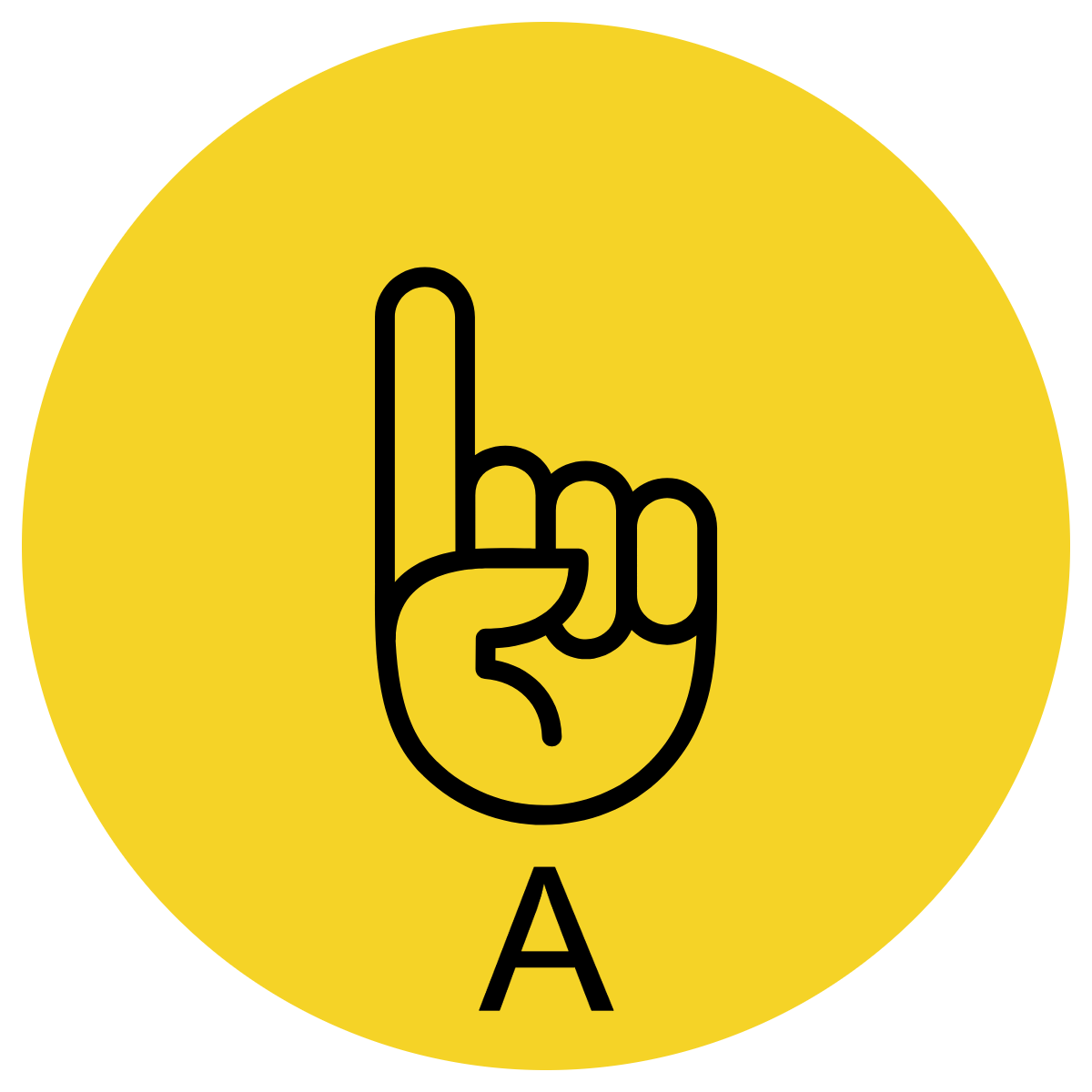 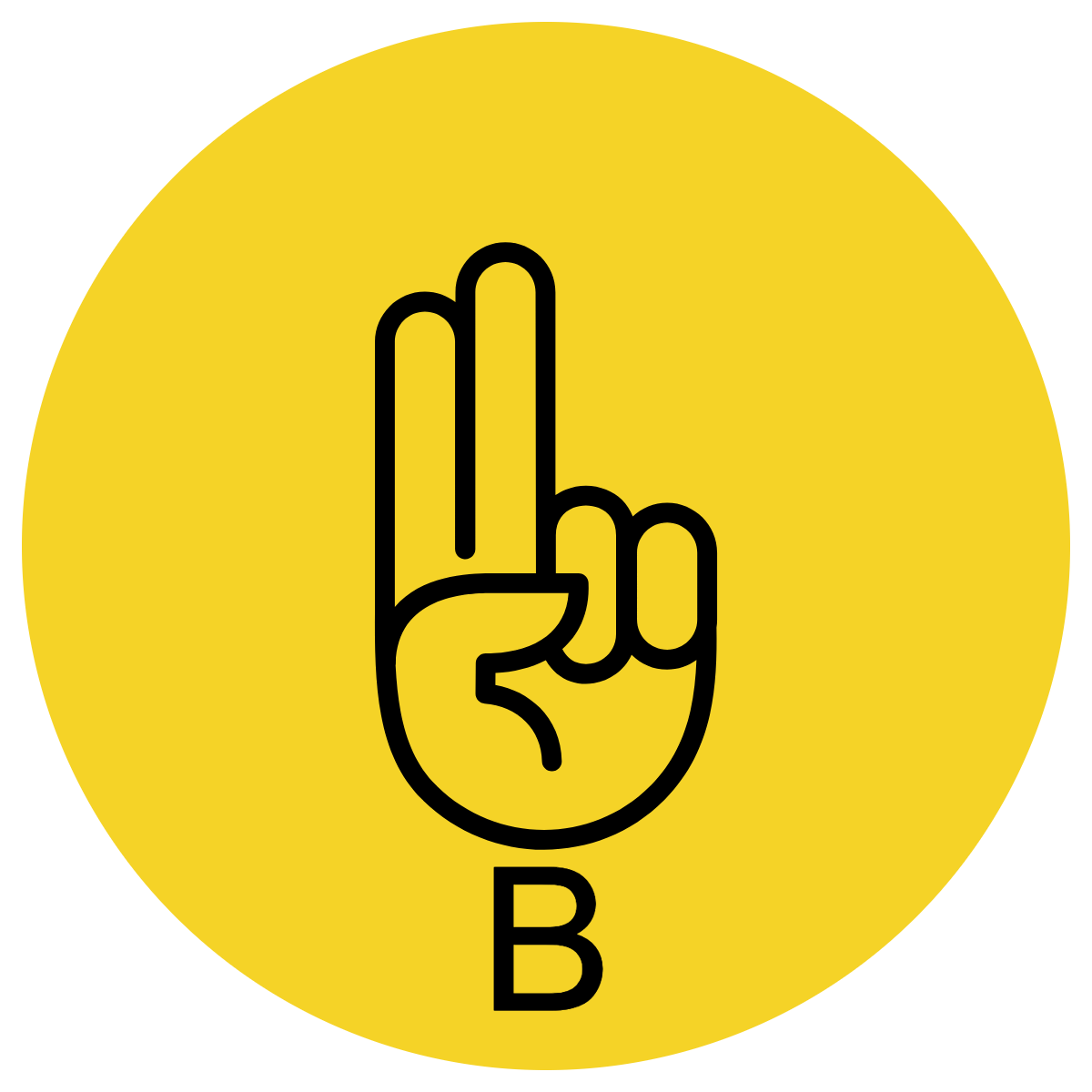 Multiple Choice
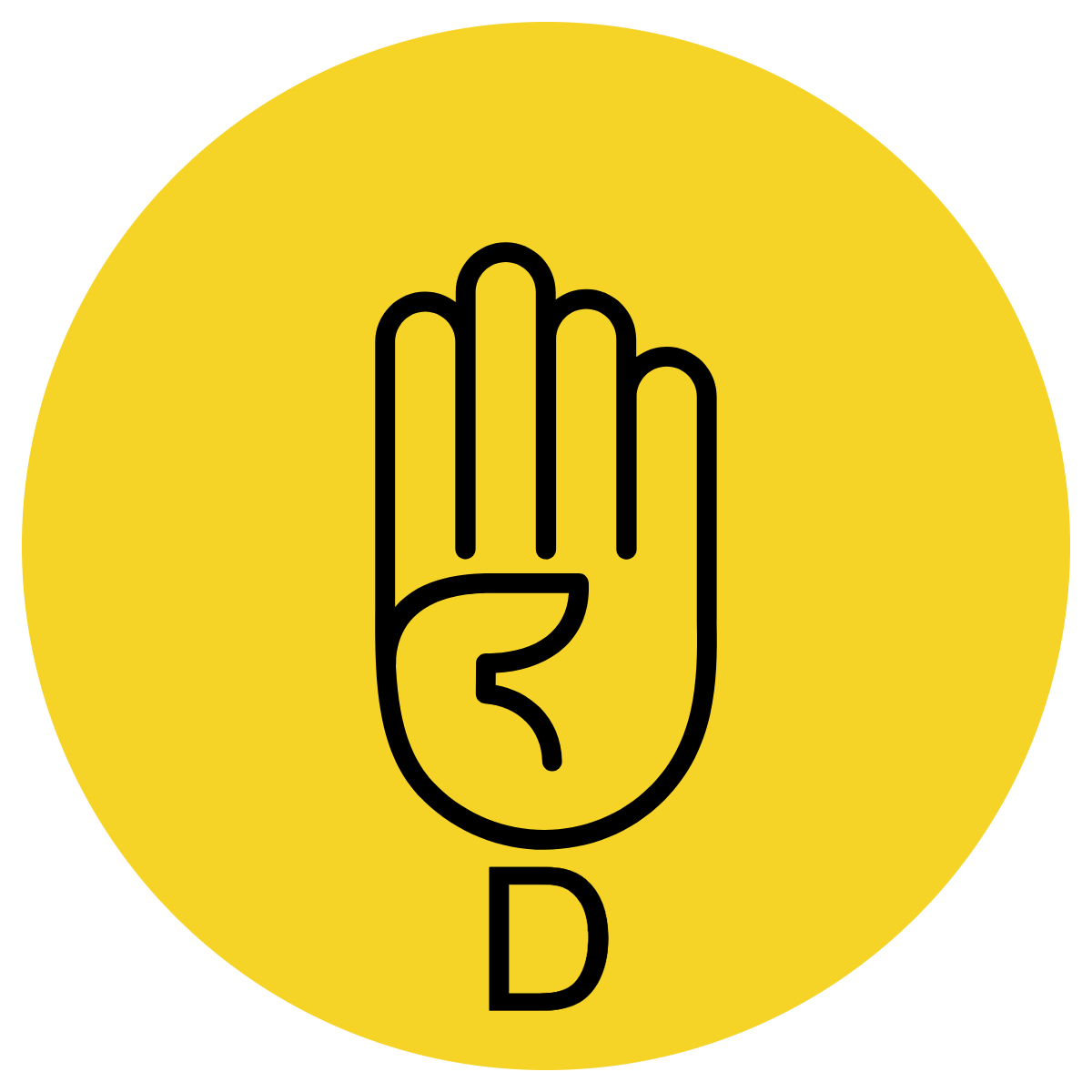 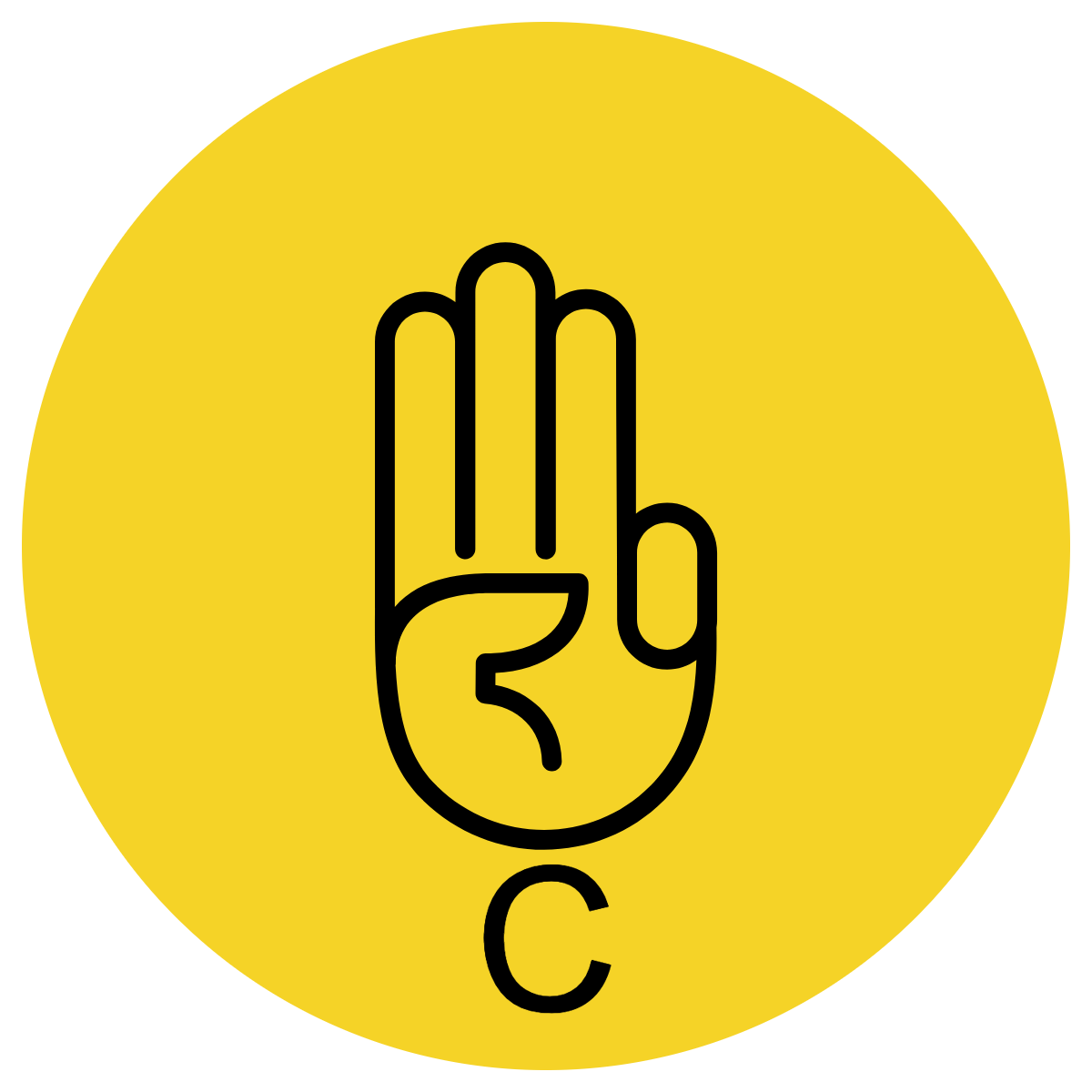 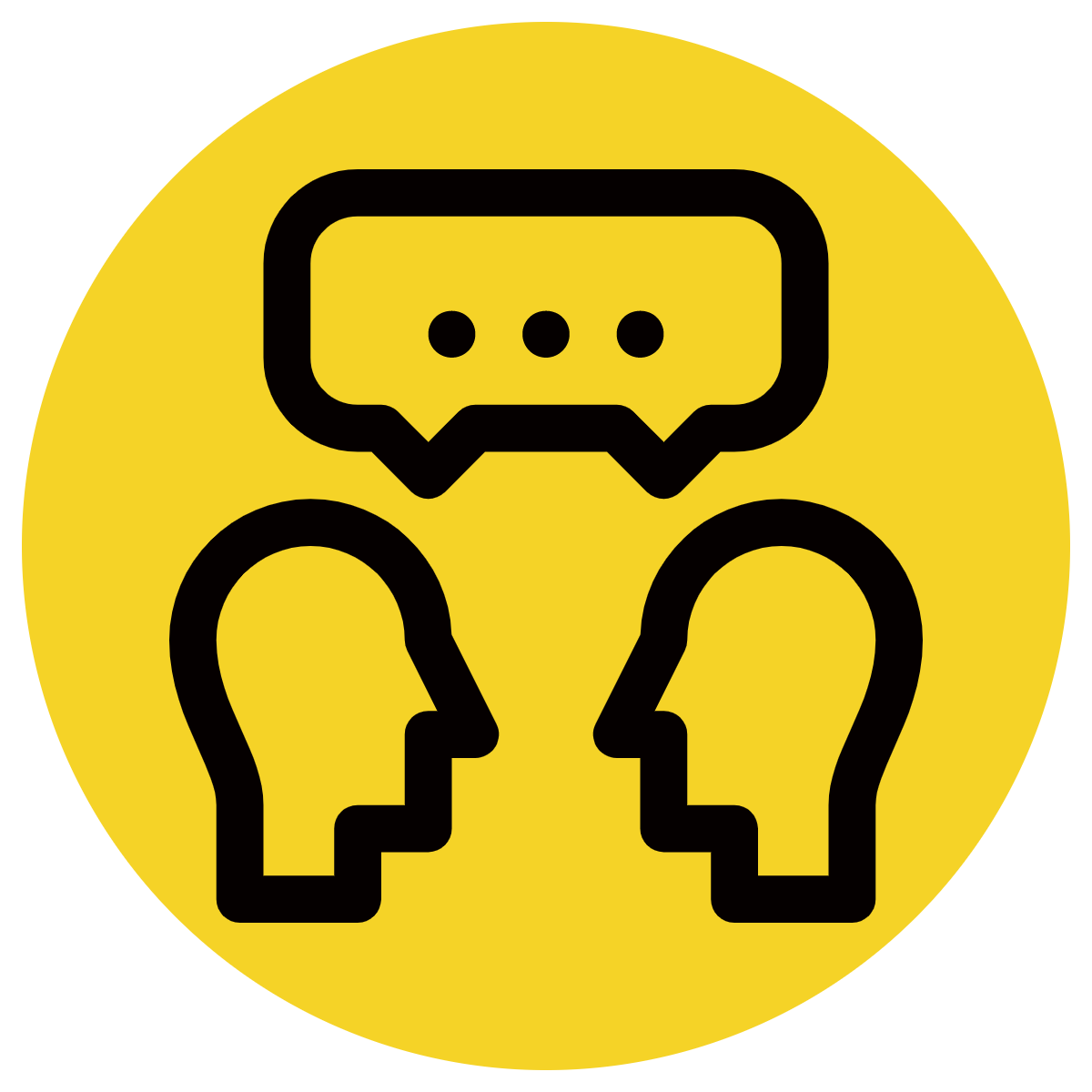 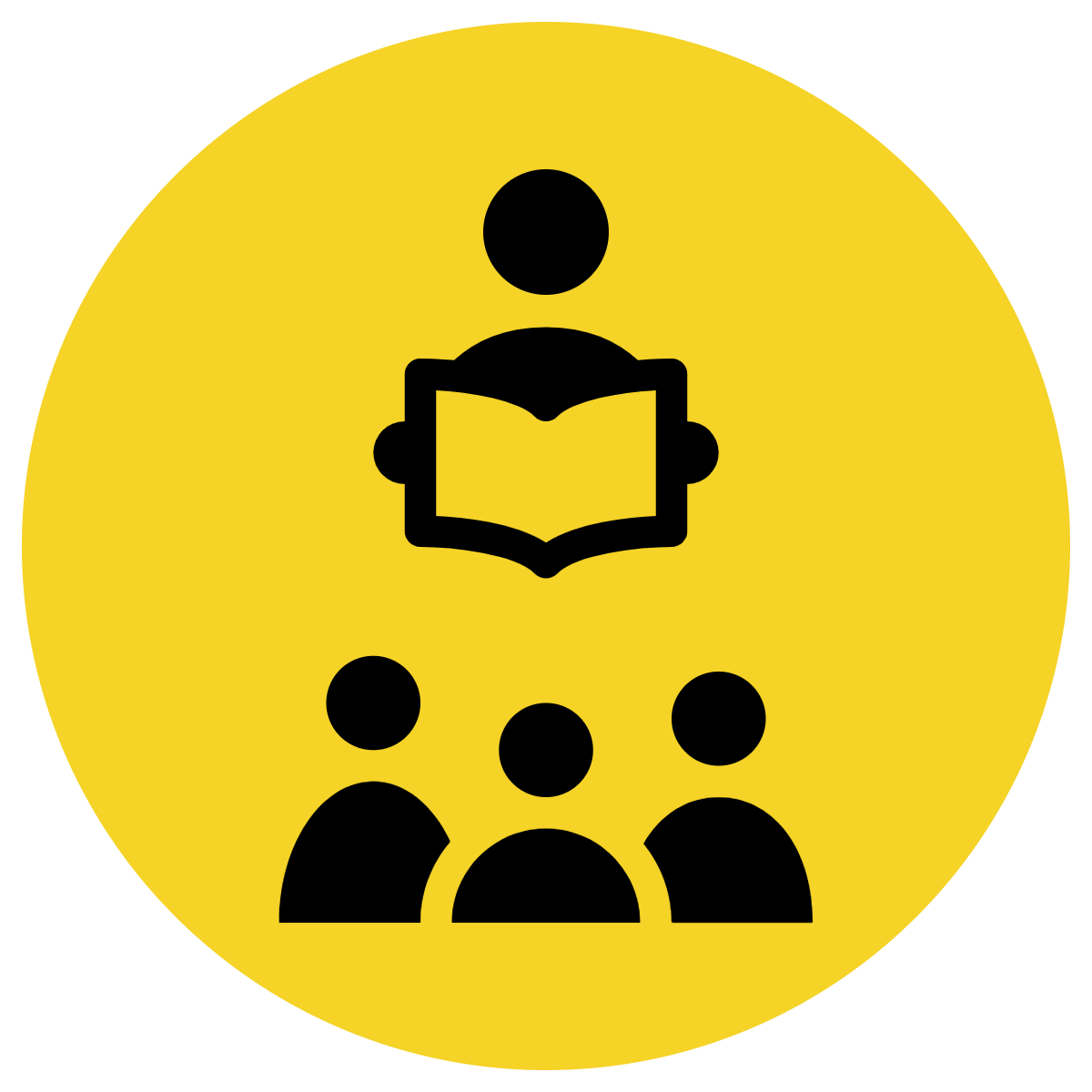 Pair Share
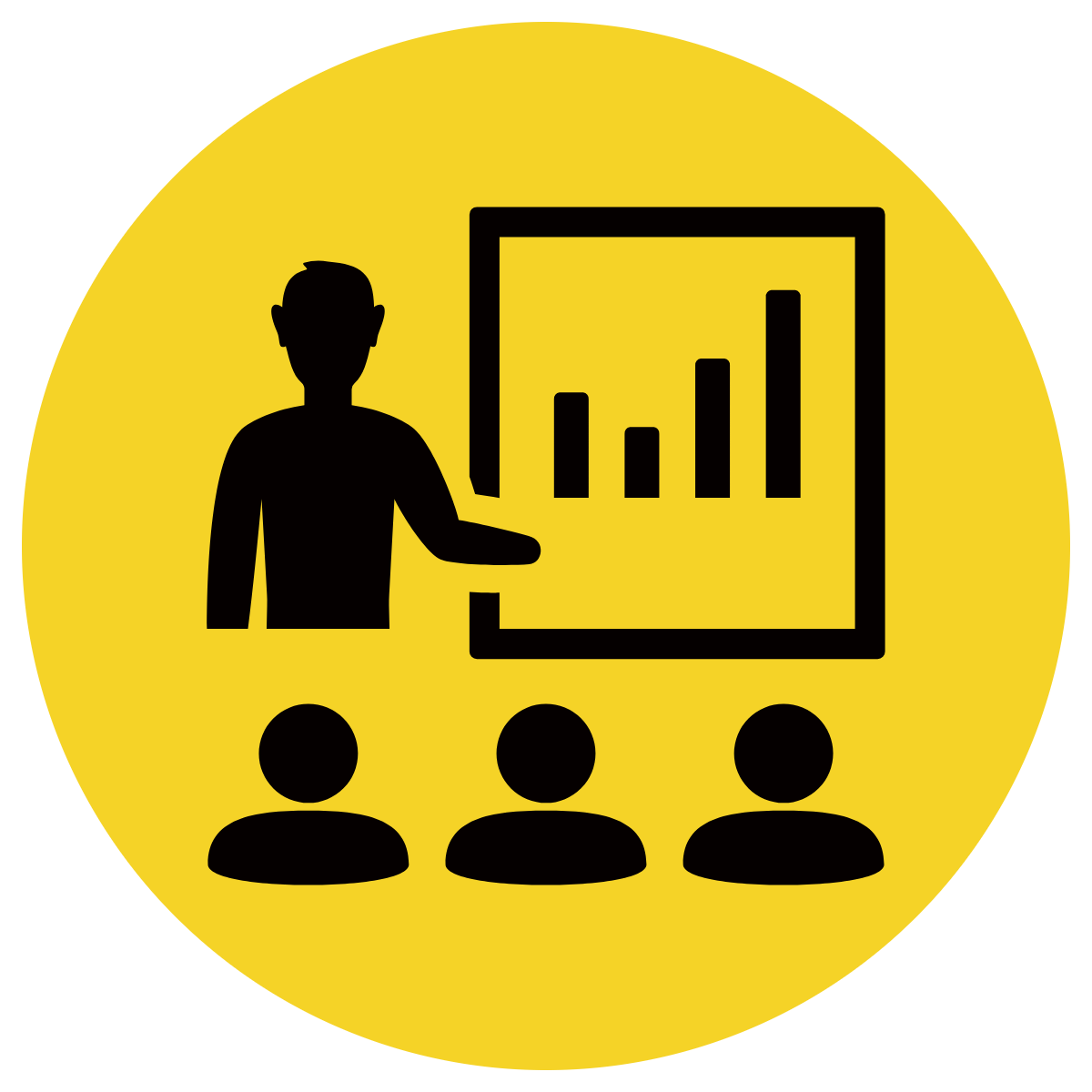 Track with me
Pick a Stick/Answer (non-volunteer)
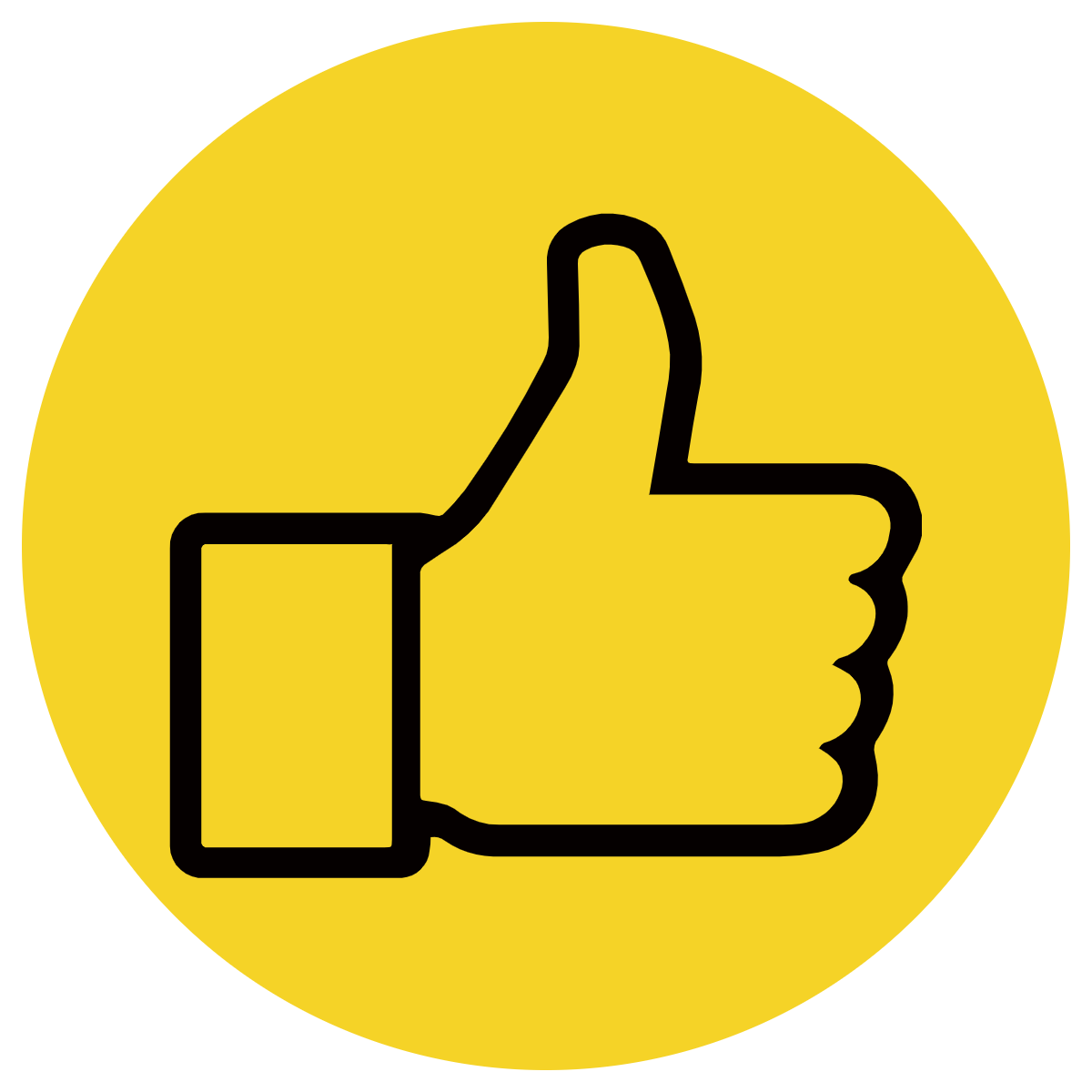 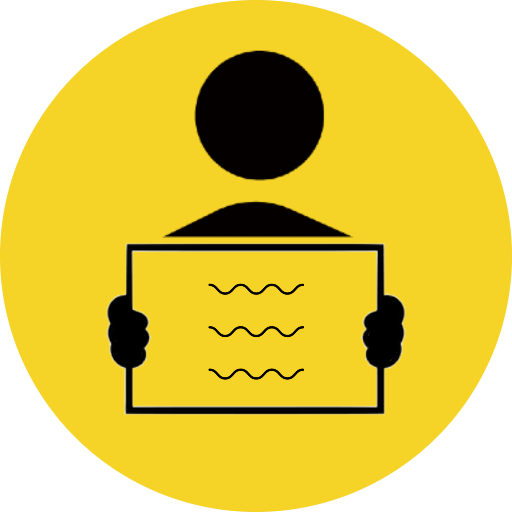 Whiteboards
Vote
Read with me
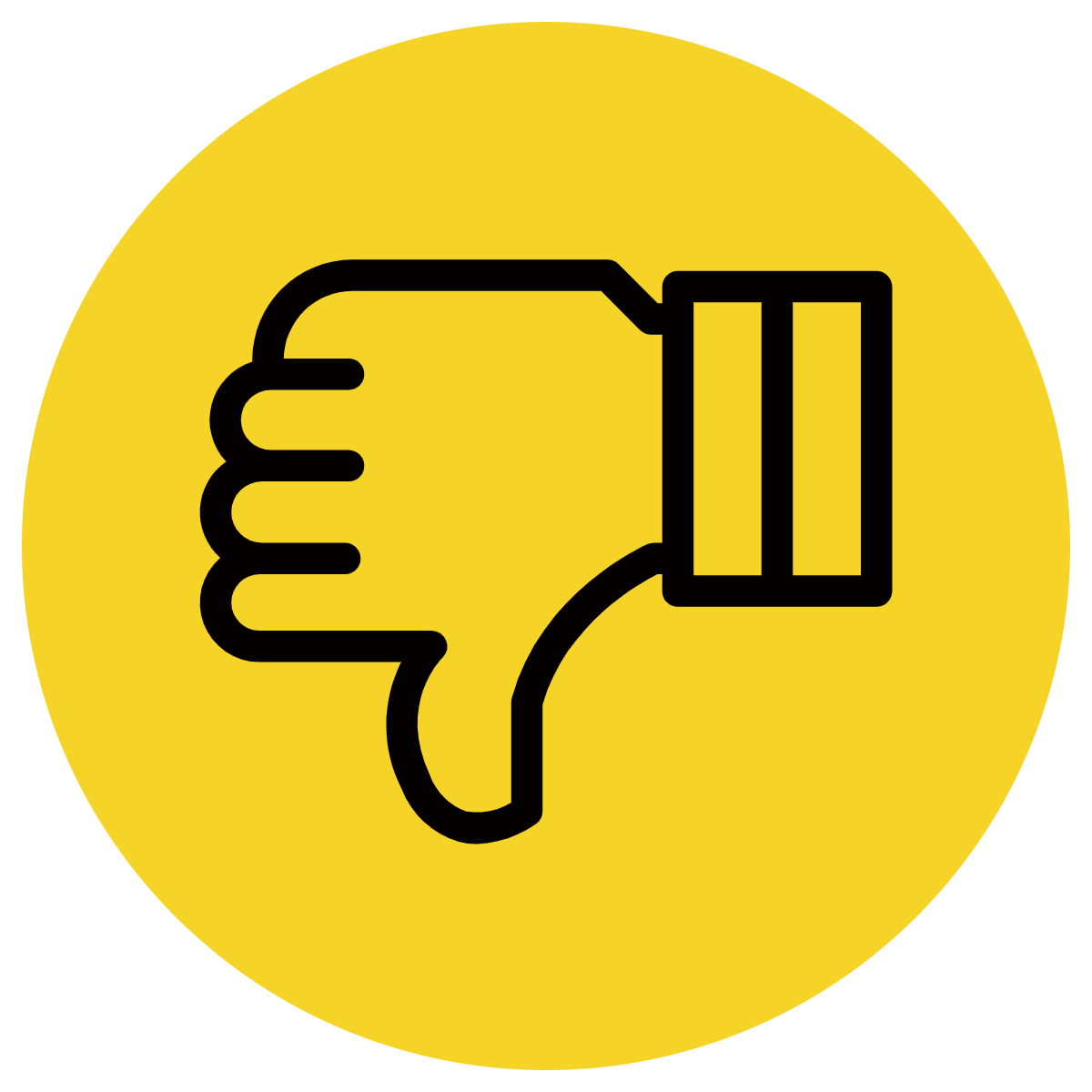 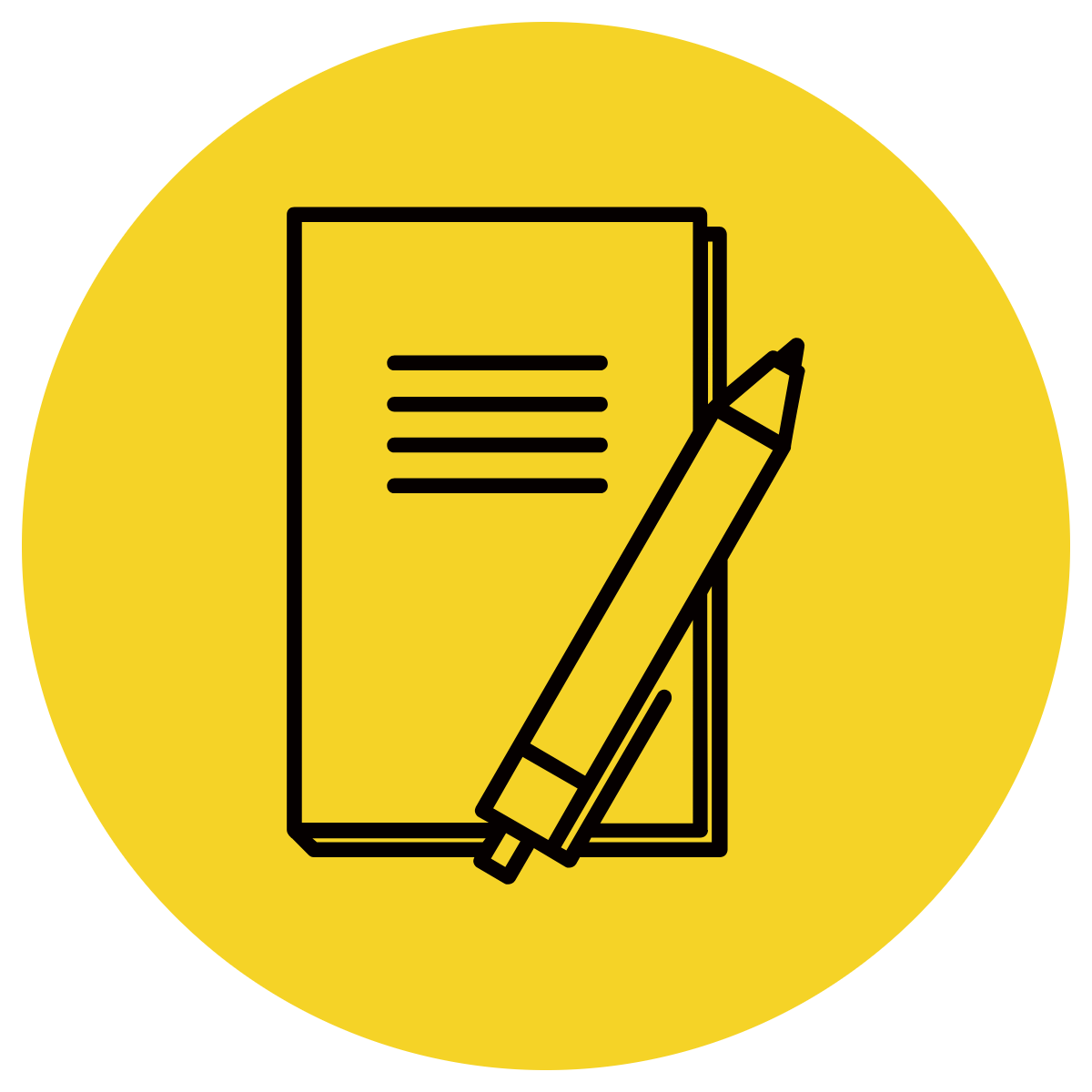 In Your Workbook
Learning Objective
We are learning to expand simple sentences with an adverb.
Expand means to add more information to a sentence.
A verb is an action word.
An adverb is a word that modifies or describes a verb.
Concept Development
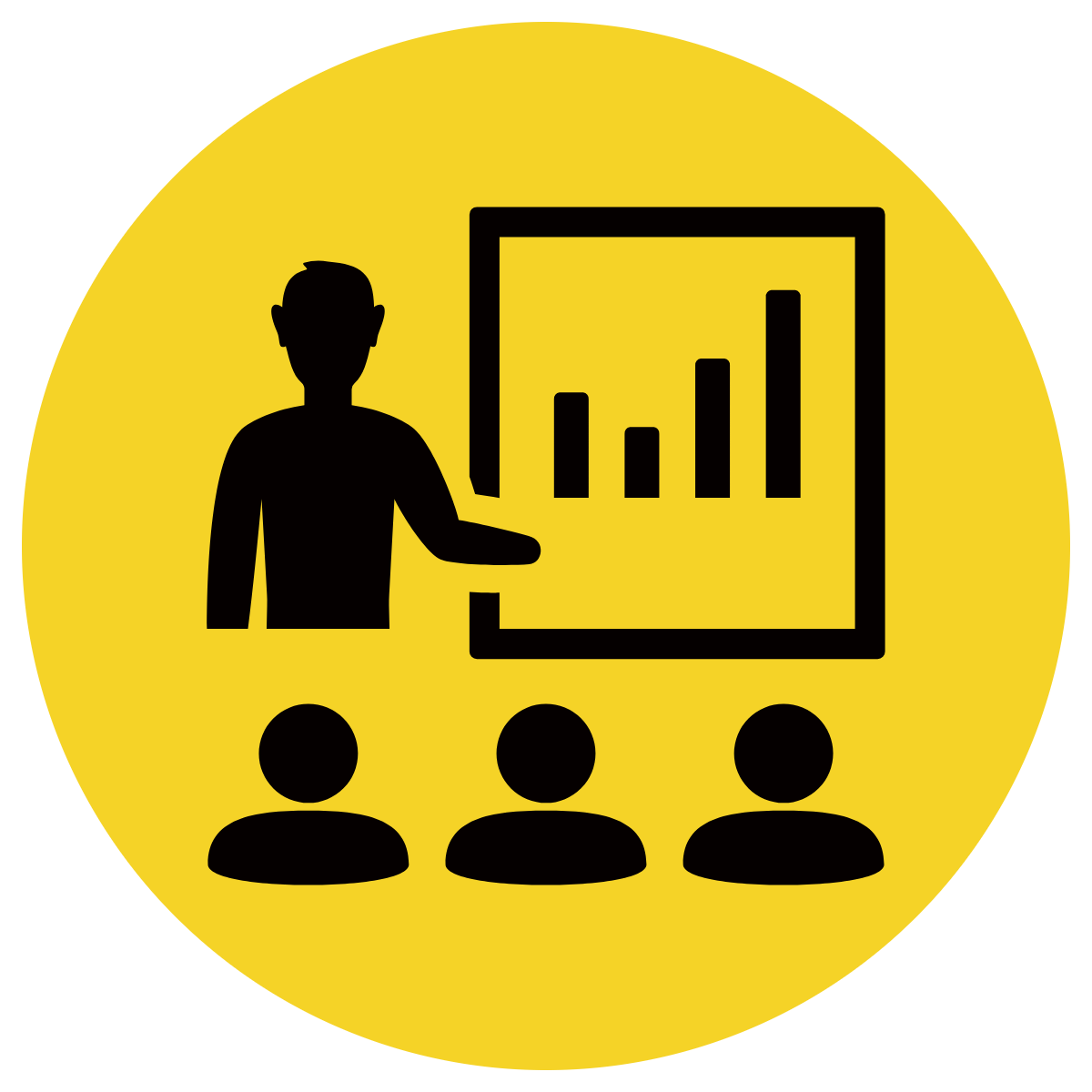 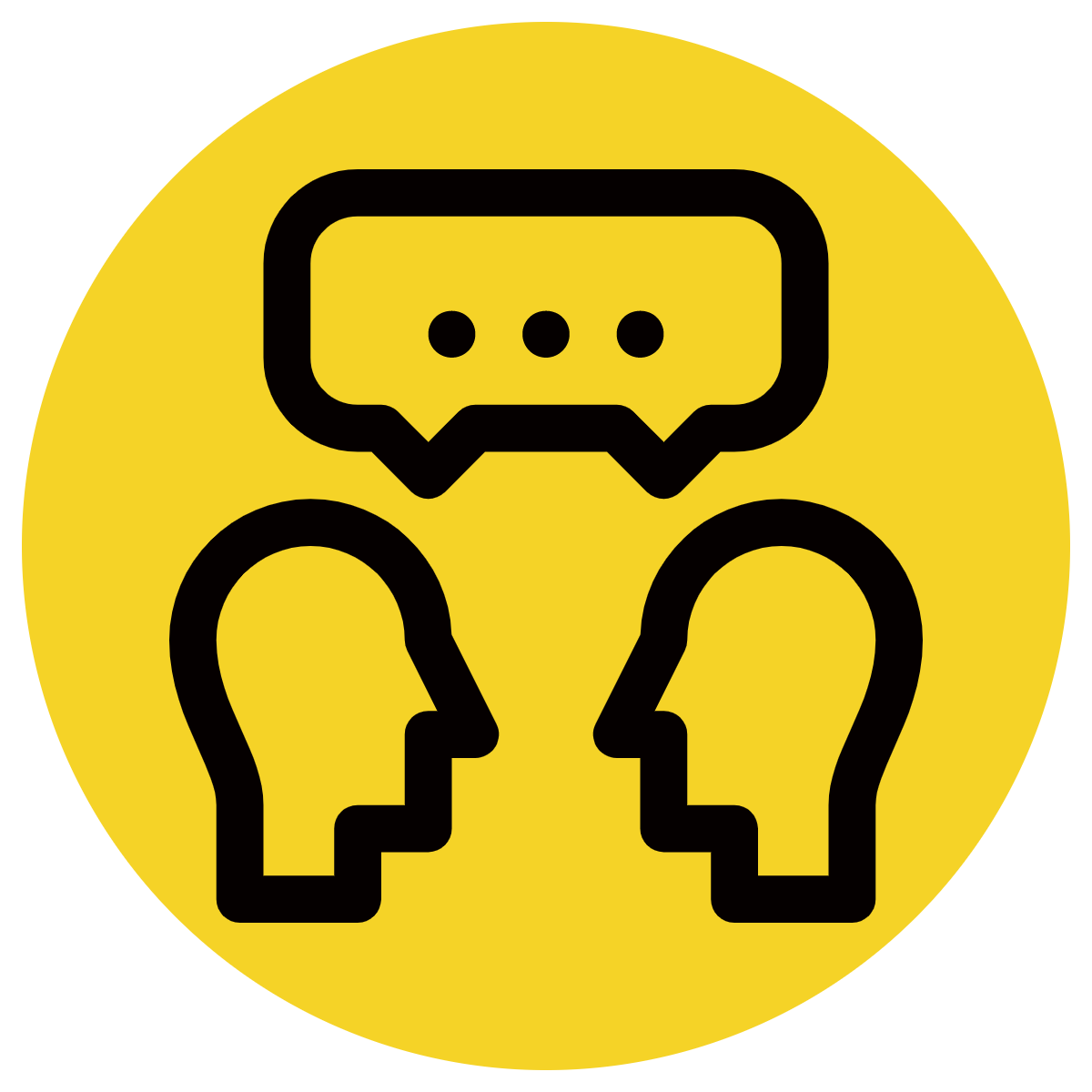 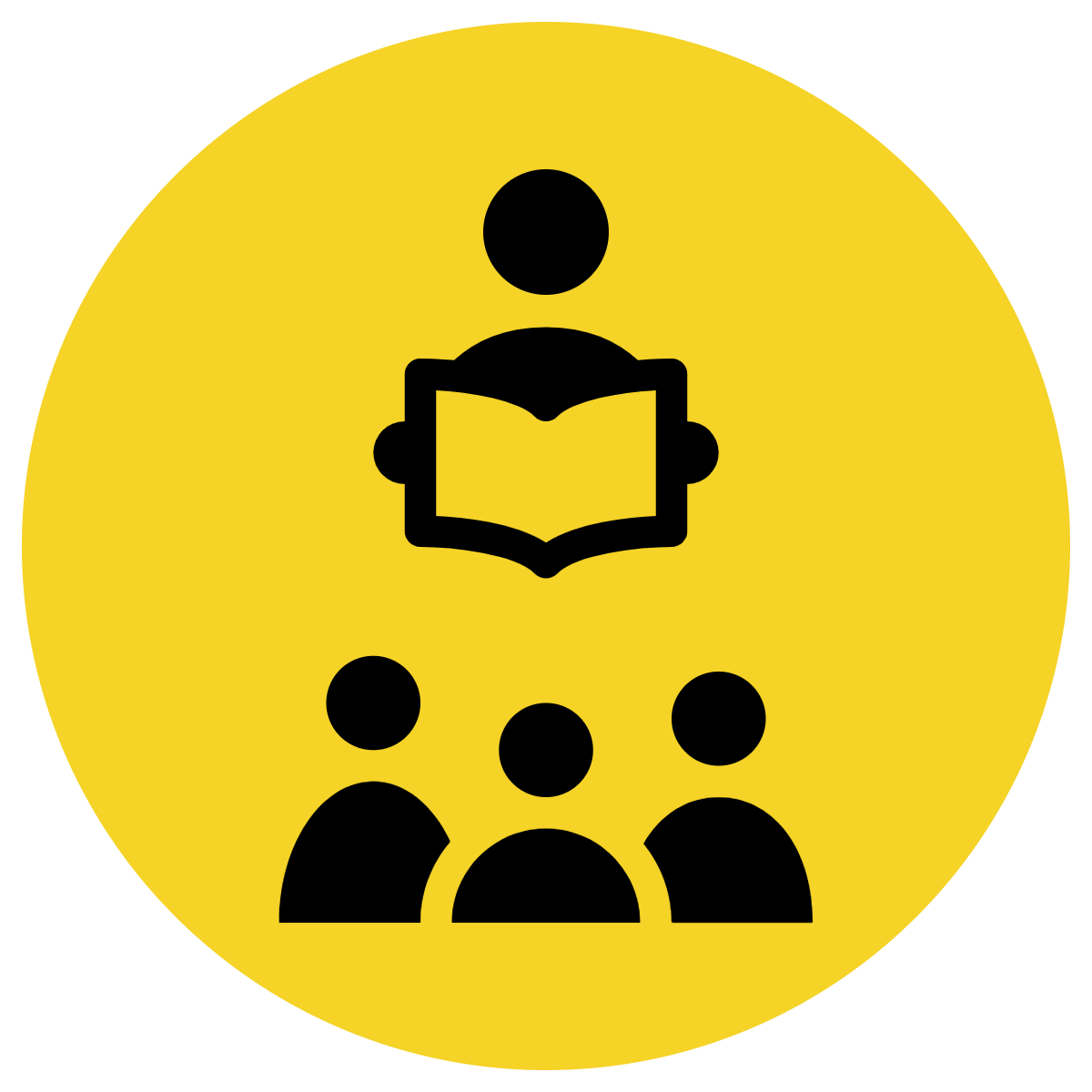 Adverbs are words that modify or describe a verb.
They often tell us HOW something is happening or how it happened.
They often end in –ly, but not always!
CFU:
What is an adverb? 
Why is this an example of an adverb?
How did she sing?
How did he walk?
How do we cut the paper?
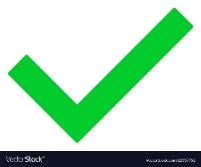 Examples:
1. She sang loudly.
2. He walked quickly to the library.
3. He cut the paper carefully.
Concept Development
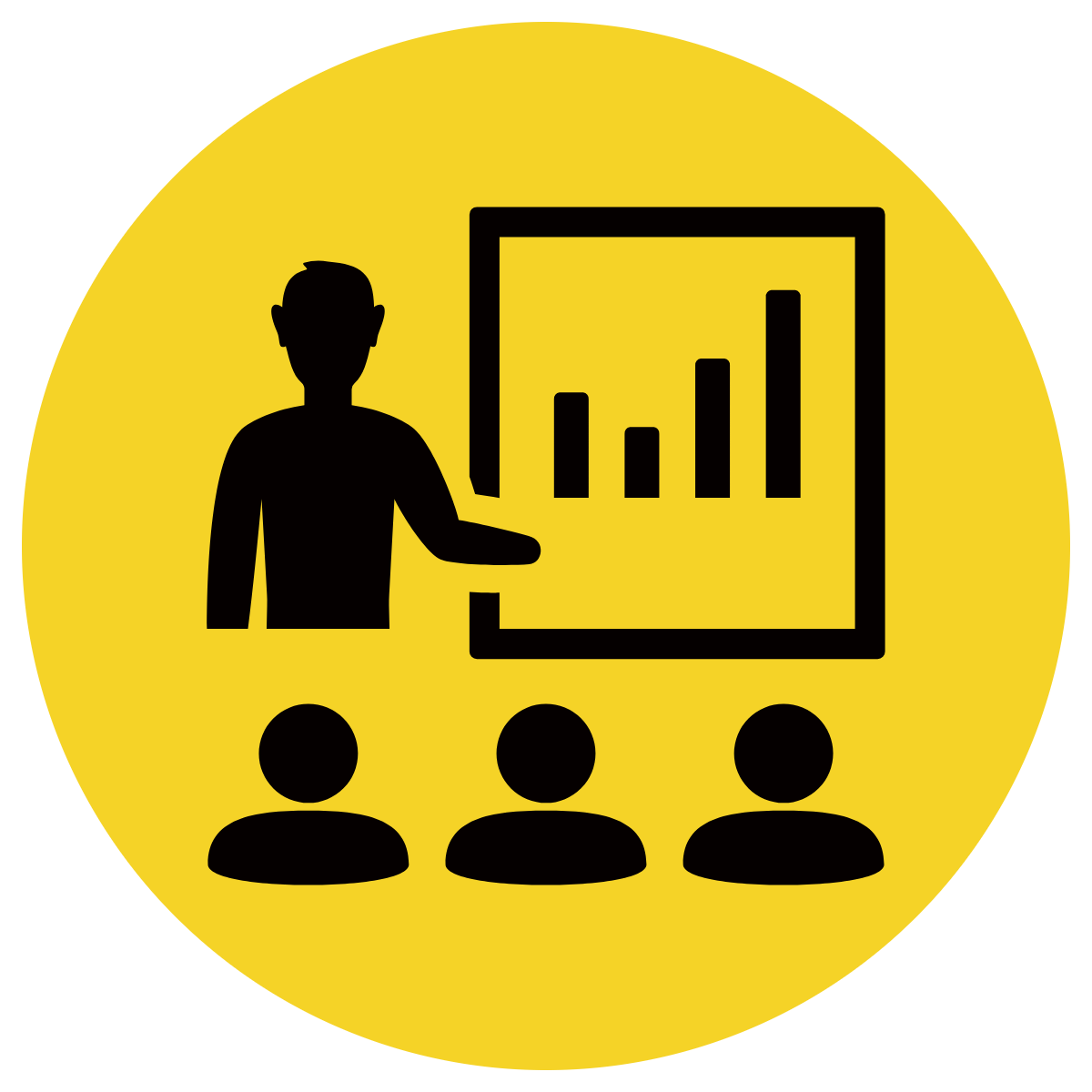 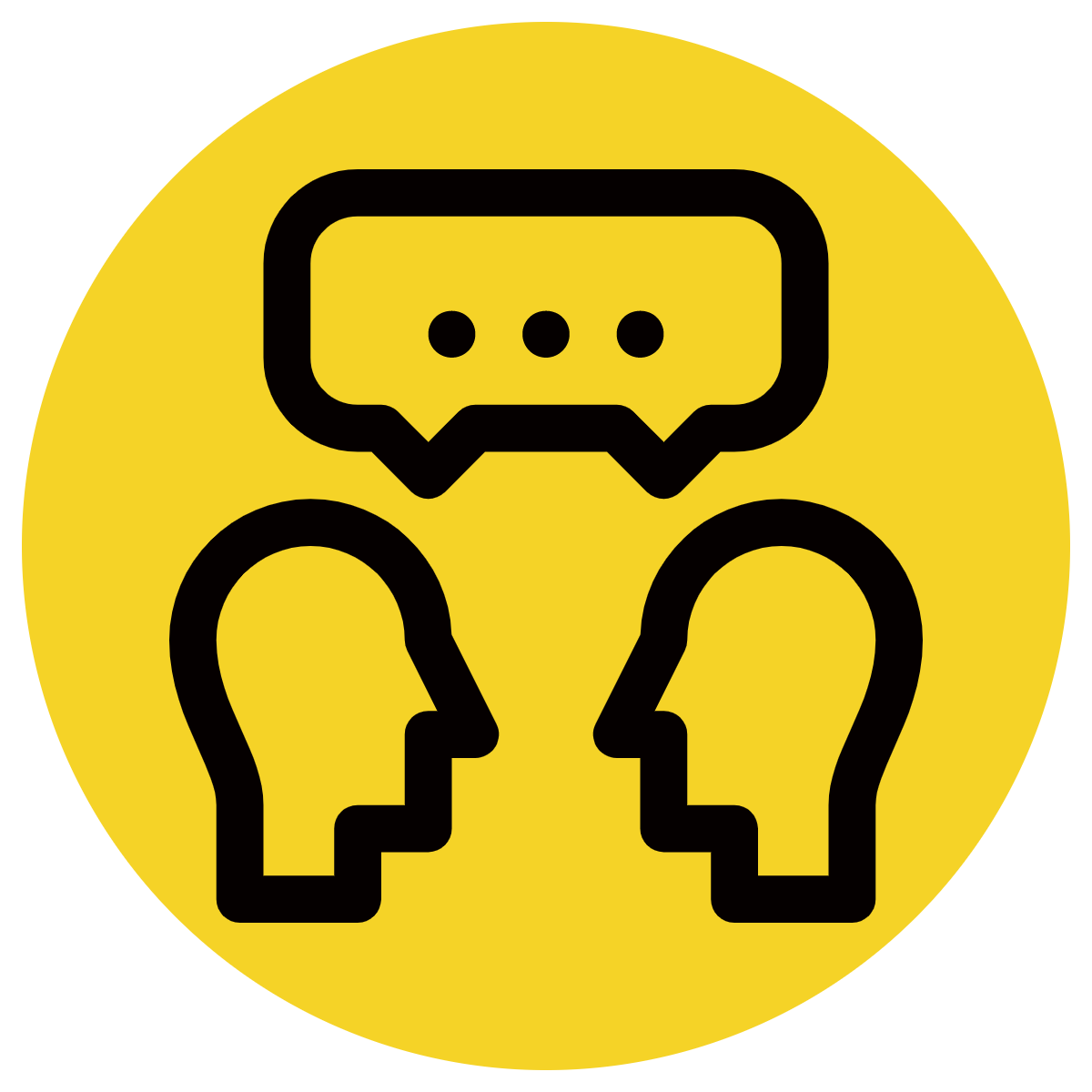 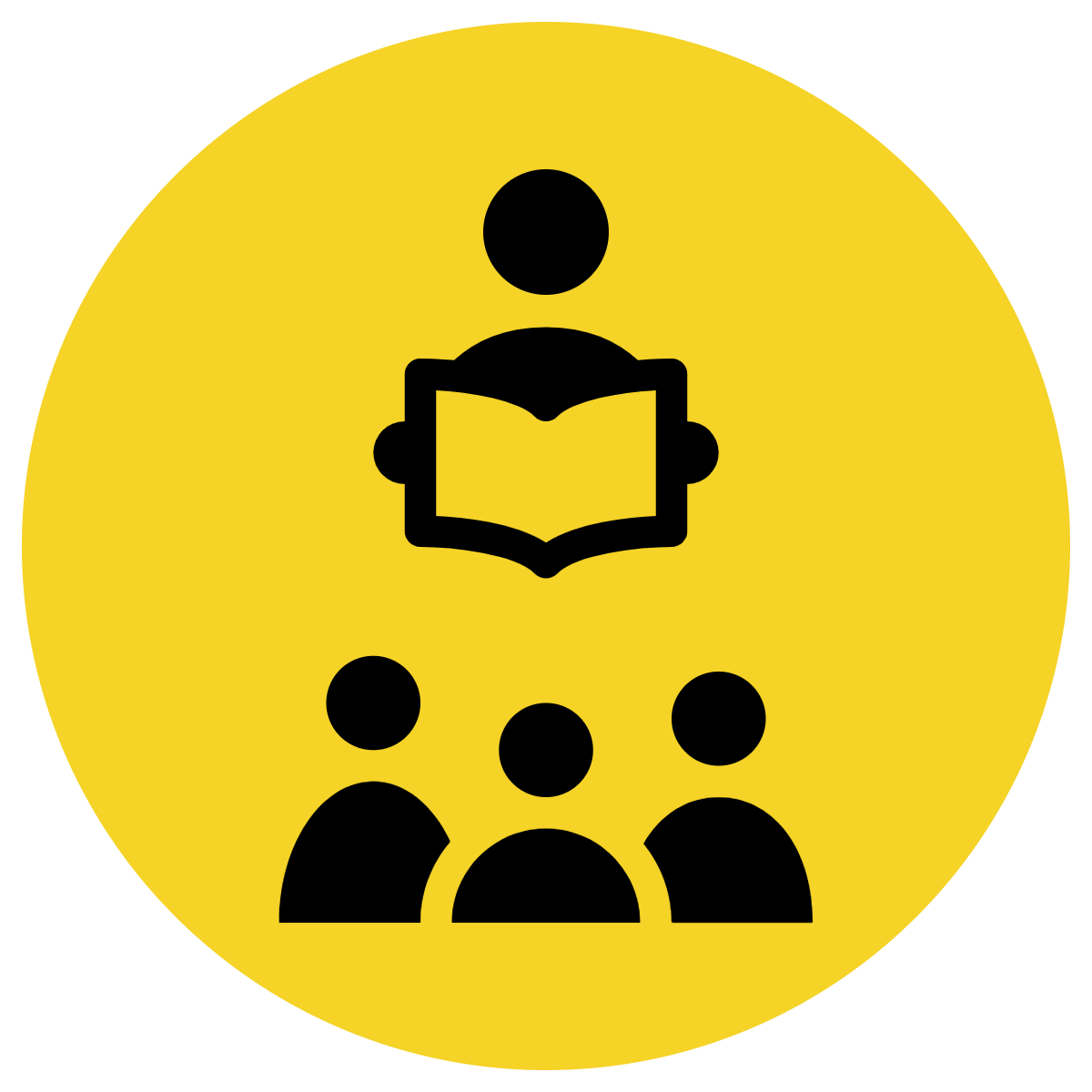 Adverbs are words that modify or describe a verb.
They often tell us HOW something is happening or how it happened.
They often end in –ly, but not always!
CFU:
Why is this not an example of an adverb?
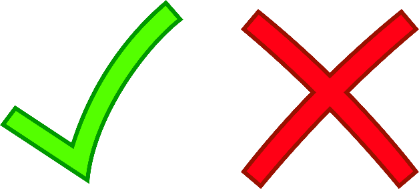 Non-Examples:
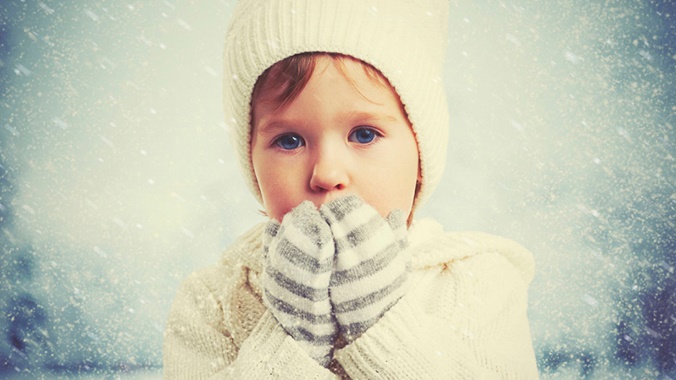 1. It was a chilly day.
chilly ends in –ly, but it is not an adverb. It is an adjective as it is describing or modifying a noun!
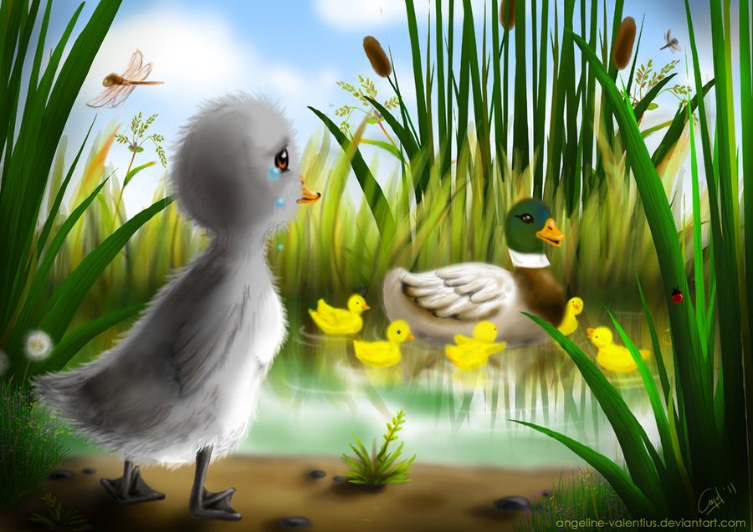 2. The ugly duckling turned into a Swan.
ugly ends in –ly, but it is not an adverb. It is an adjective as it is describing or modifying a noun!
Hinge Point Question
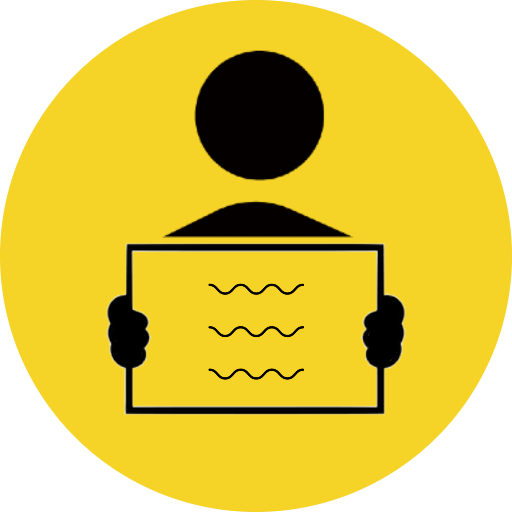 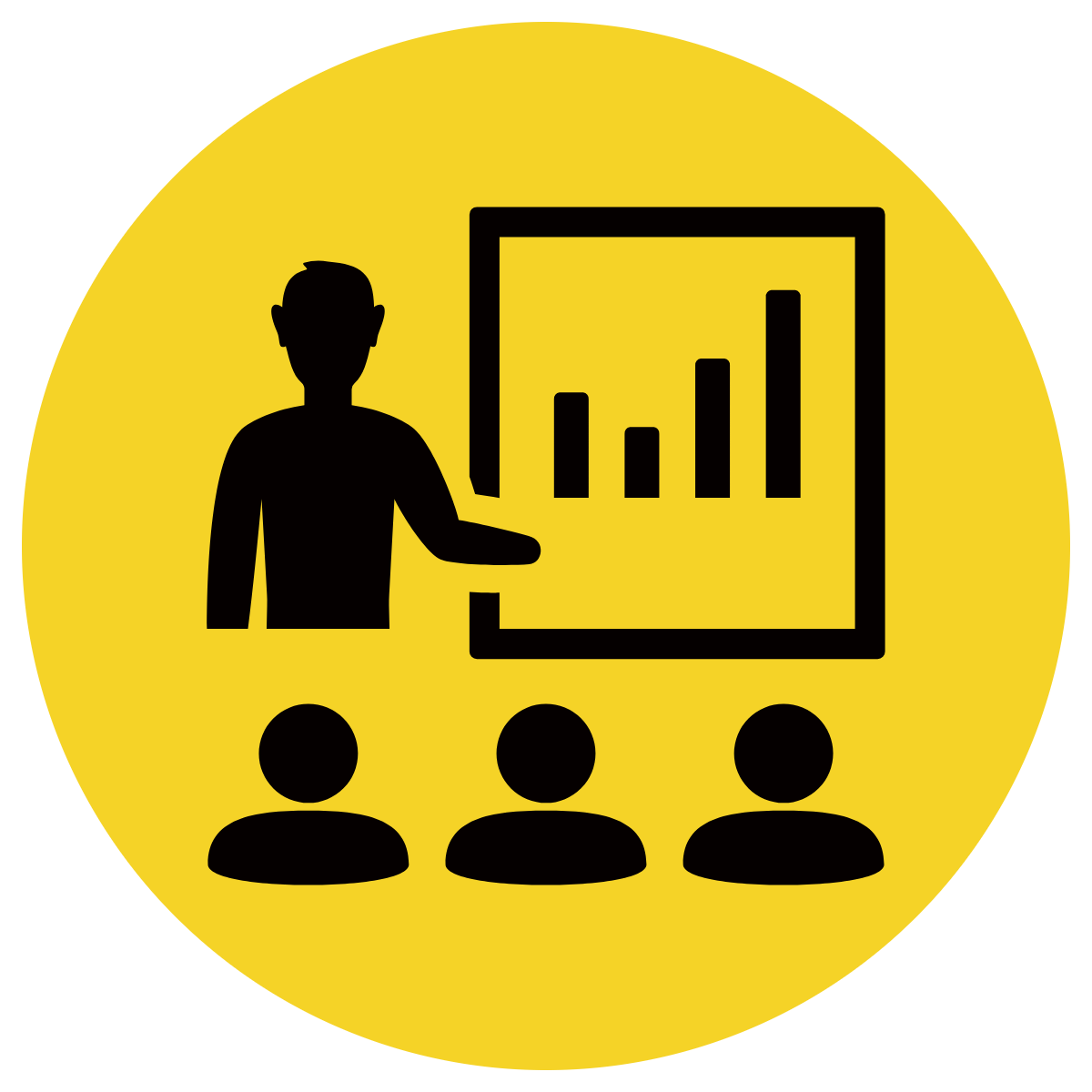 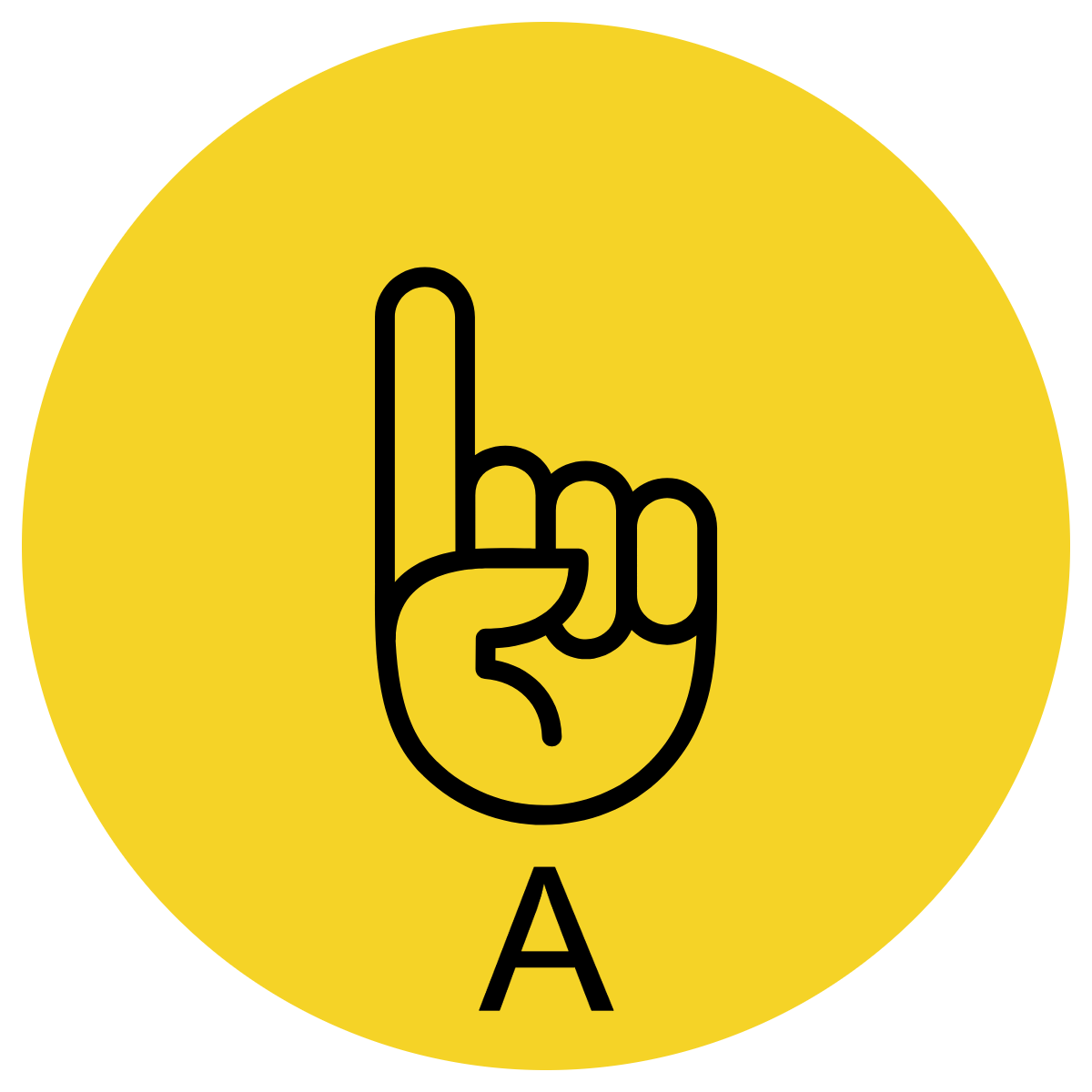 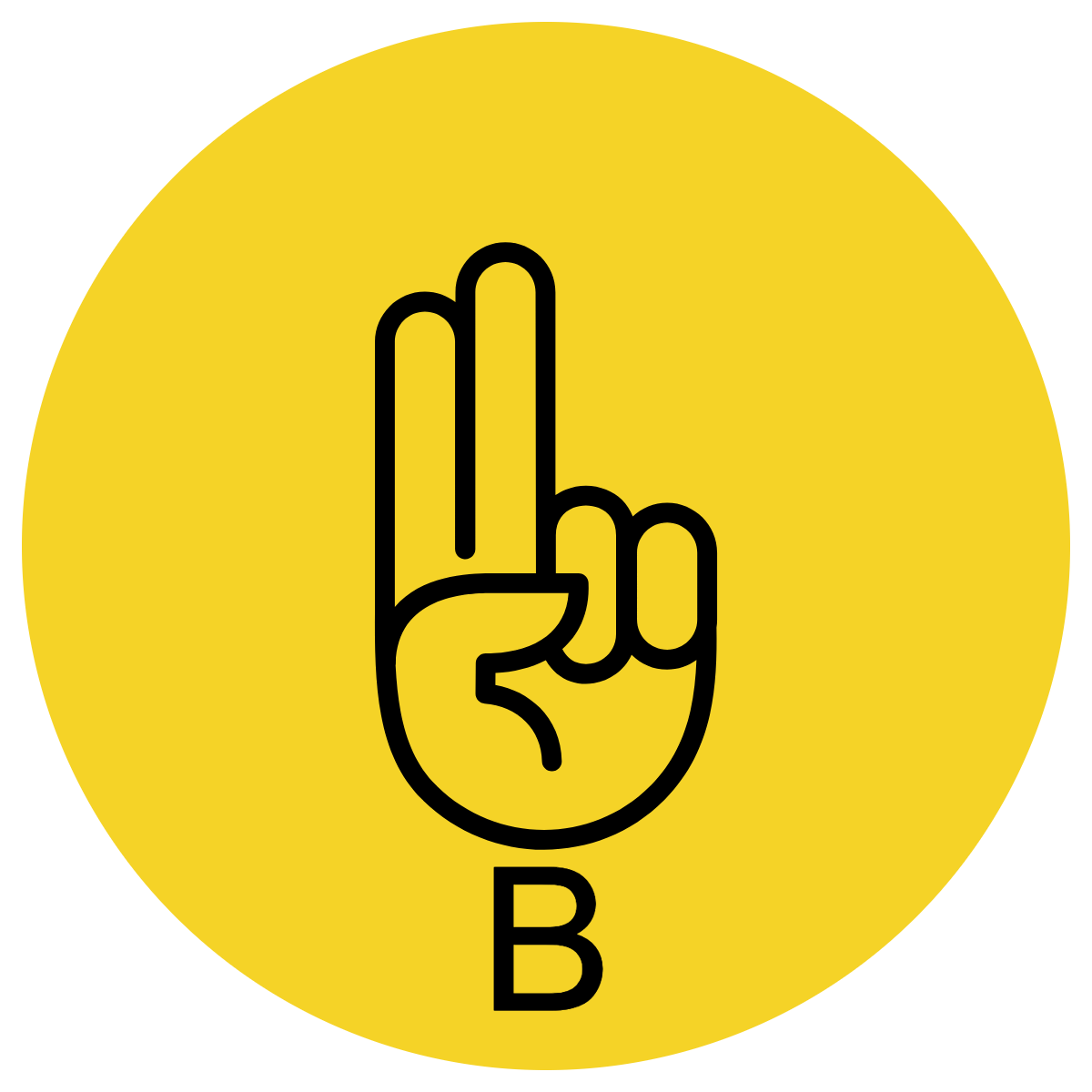 Which sentence(s) are expanded to show how by using adverbs to describe the verb?
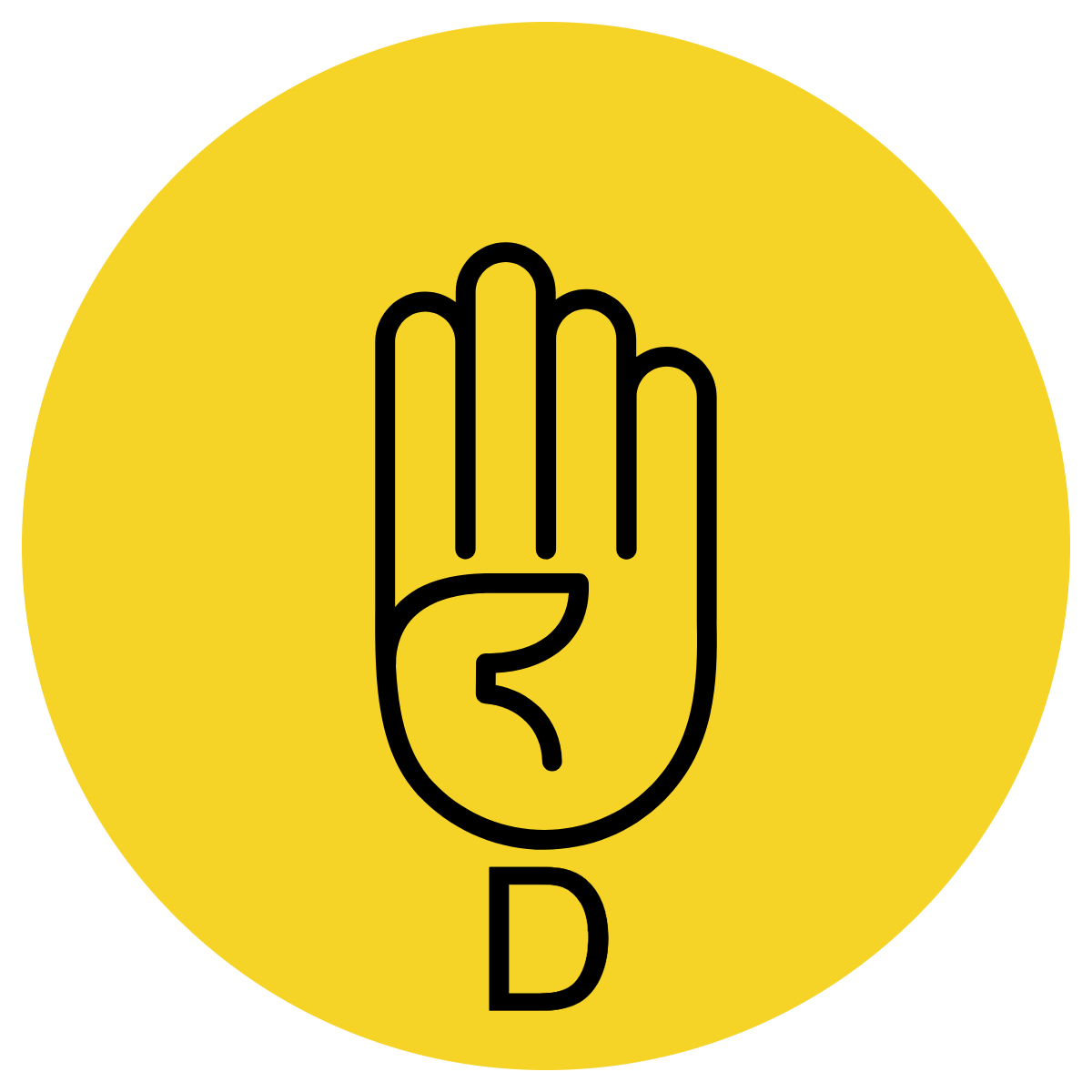 CFU:
Why is it/ isn’t it a an example of an adverb being used to describe a verb.
How is the verb being described?
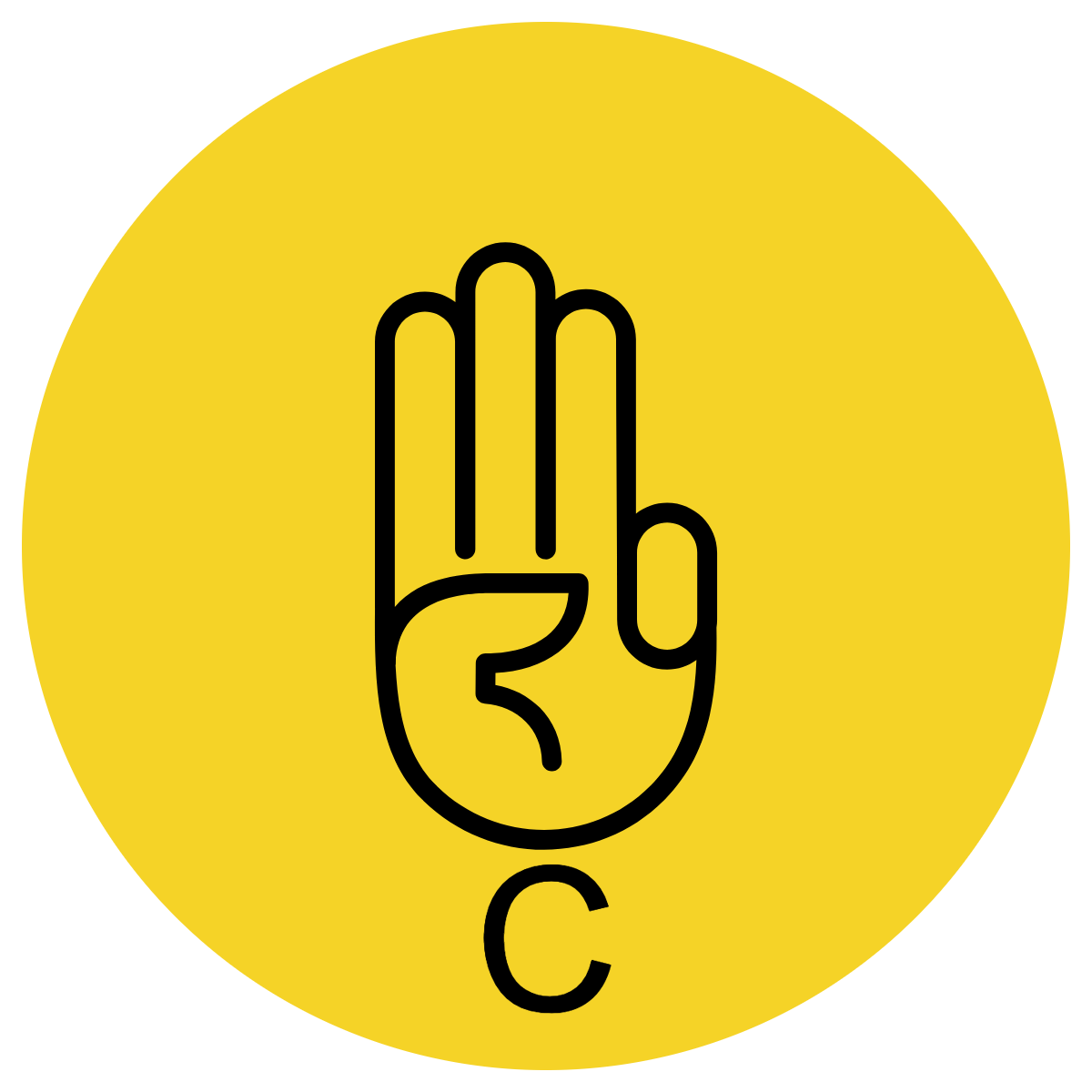 He played.
The silent mouse crept softly along the edge of the skirting board.
The colourful kite soared magnificently.
The baby cried.
Sam ran.
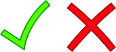 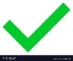 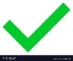 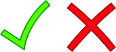 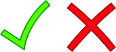 An adverb is a word that modifies or describes a verb
Skill Development: I do
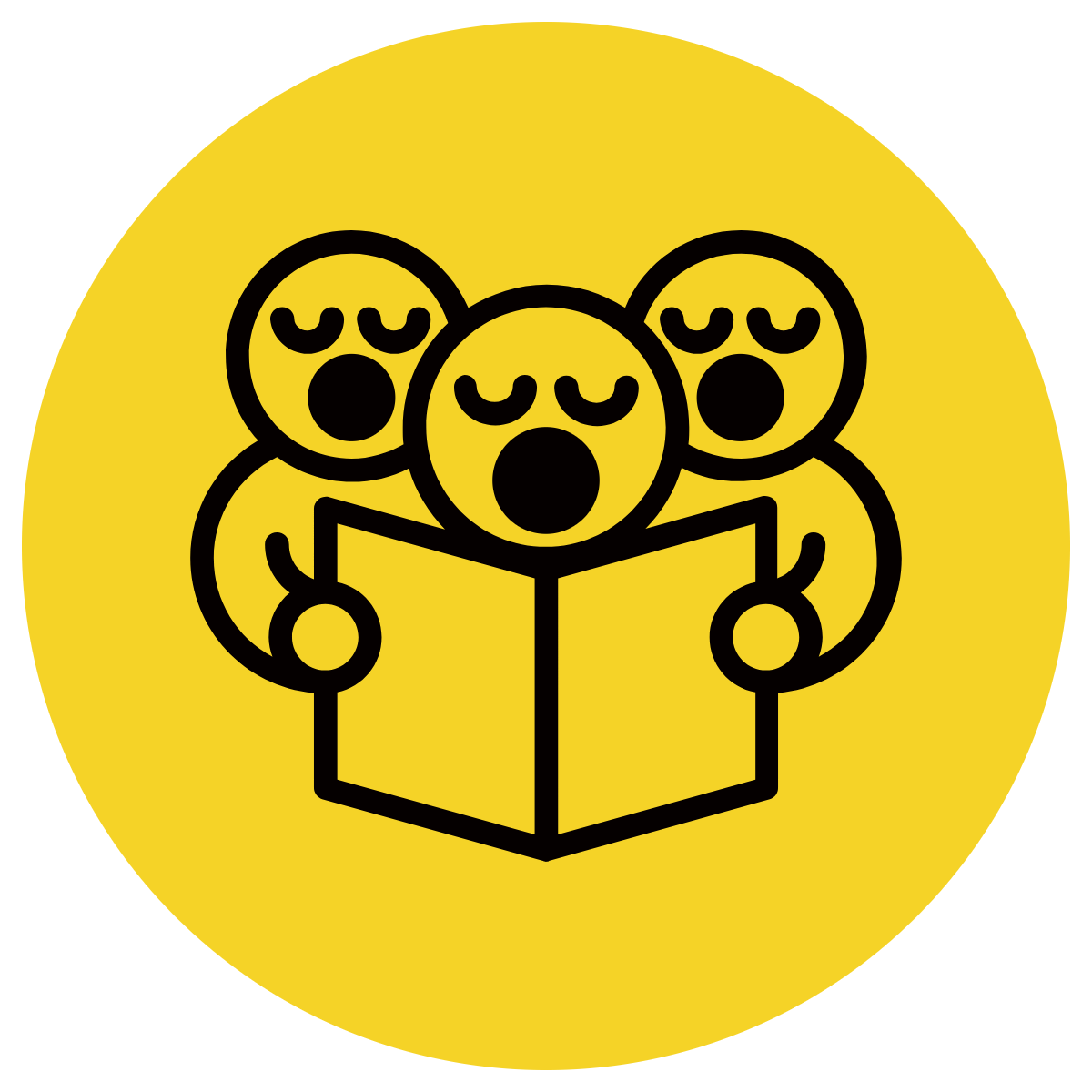 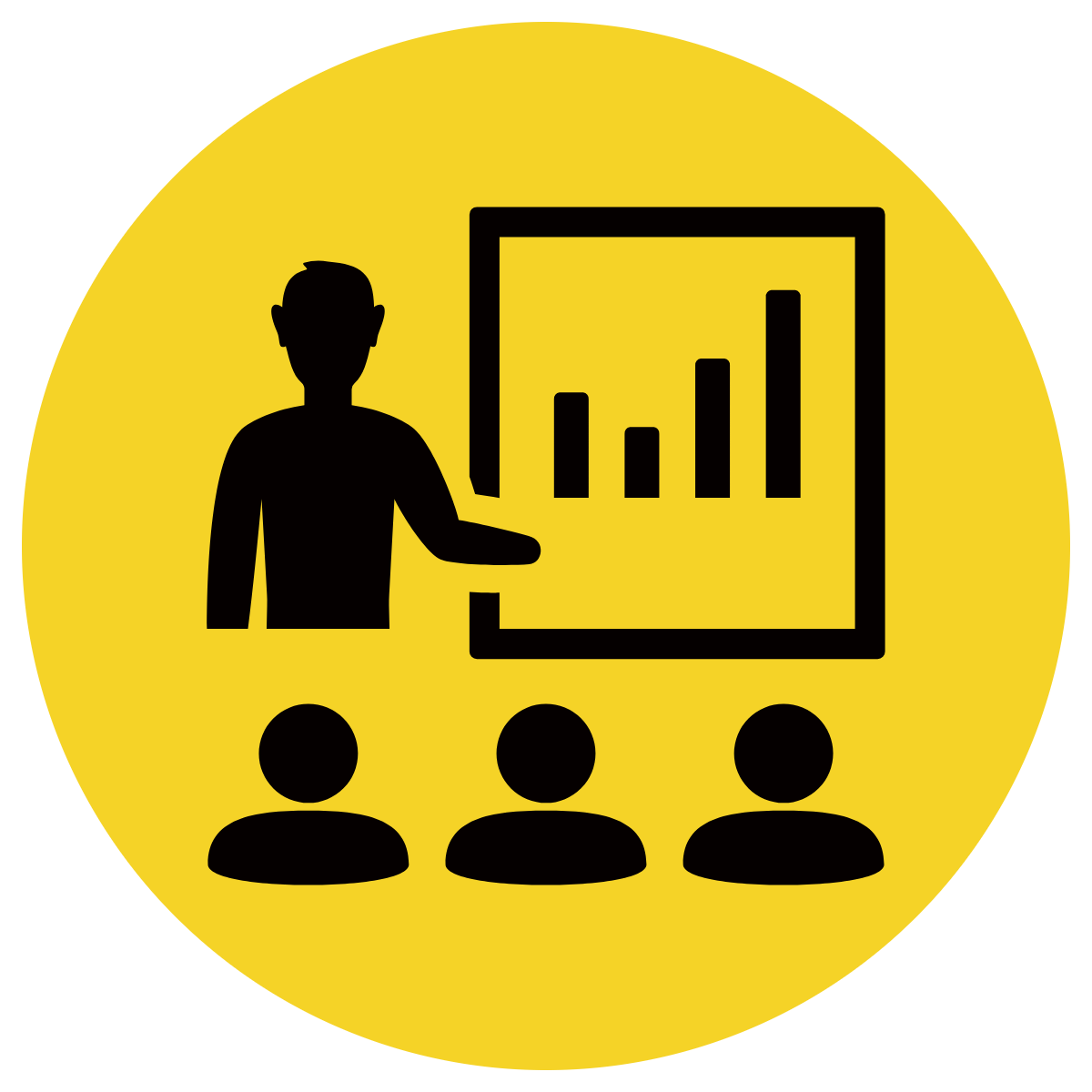 Circle the verbs.
Choose the best adverb.
Re-write the sentence with the adverb.
CFU:
What is the verb in this sentence? 
What is the adverb in this sentence?
The girl sang.
How:    
           loudly
	softly
	sweetly
The girl sang sweetly.
Skill Development: We do
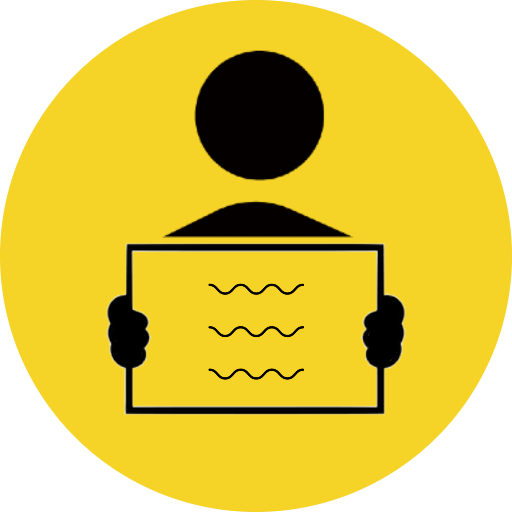 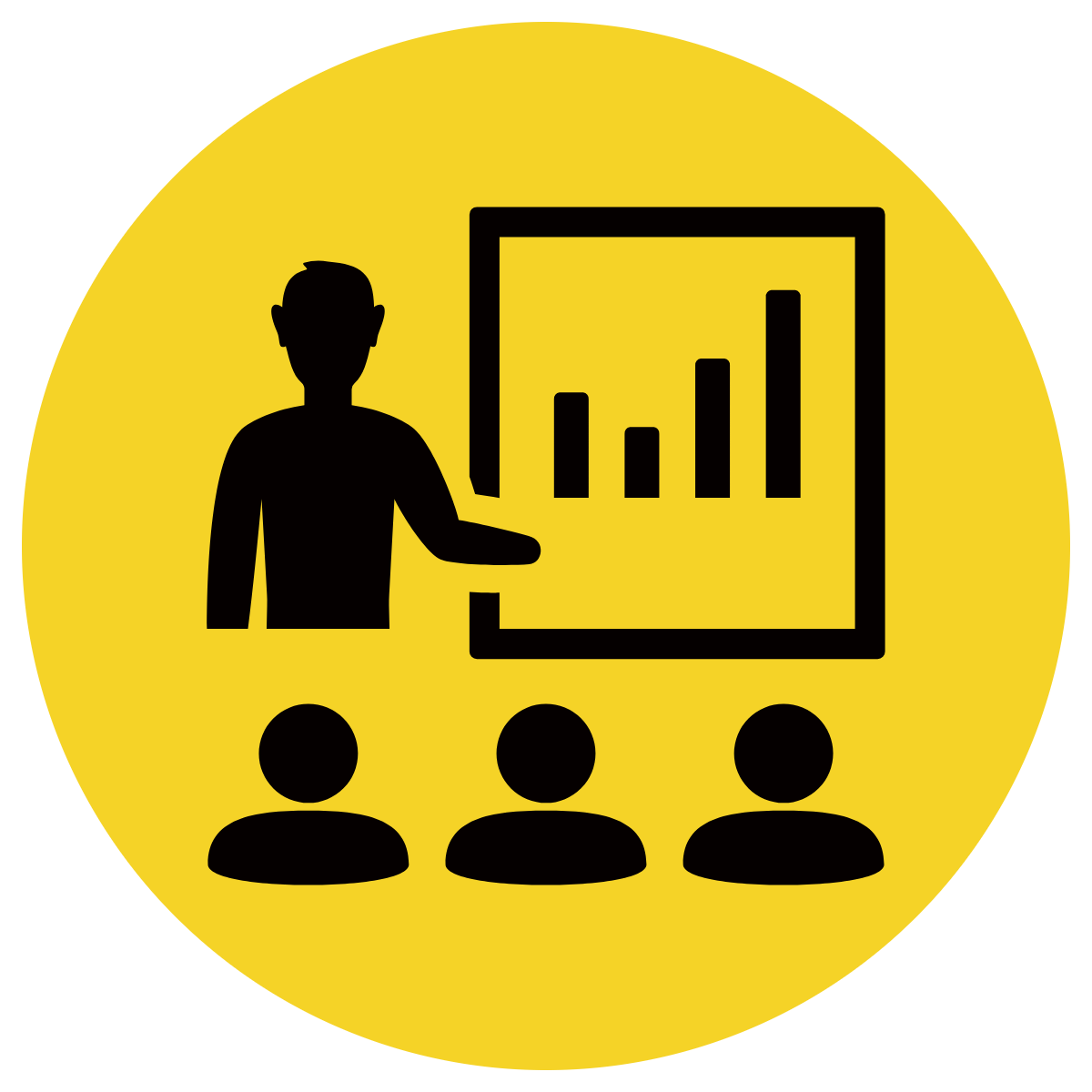 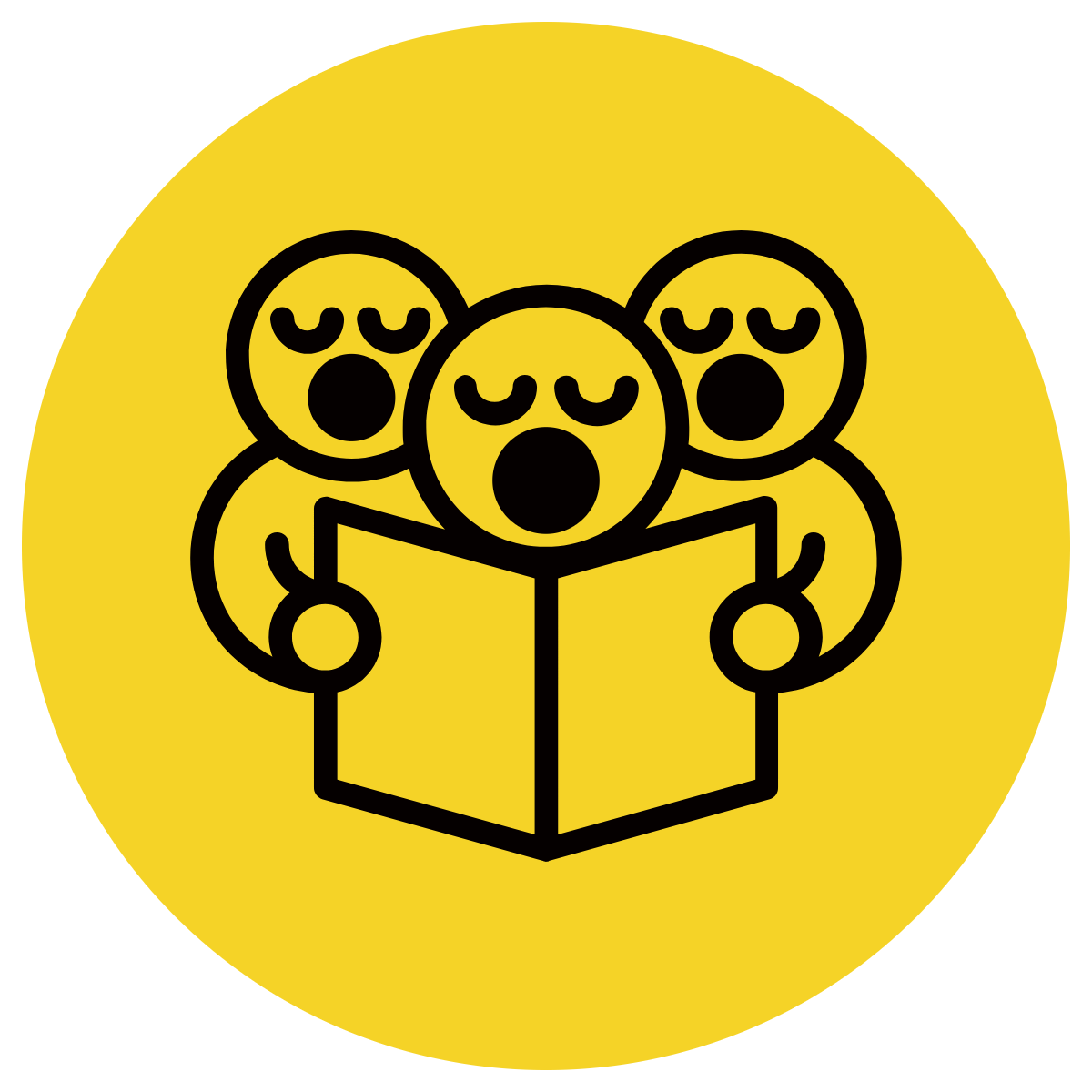 Circle the verbs.
Choose the best adverb.
Re-write the sentence with the adverb.
CFU:
What is the verb in this sentence? 
What is the adverb in this sentence?
The car stopped.
How:      
	suddenly
           abruptly
           safely
The car abruptly stopped.
Skill Development: We do
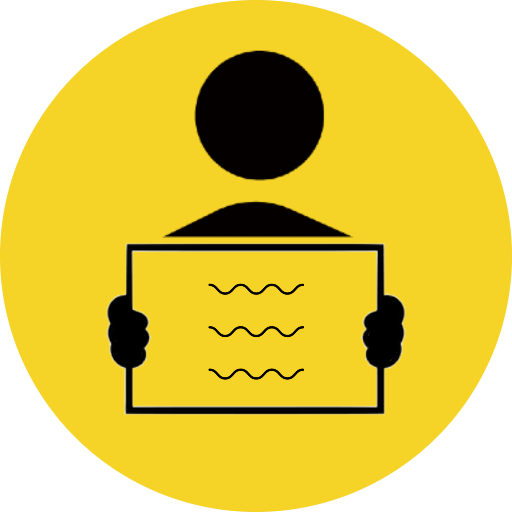 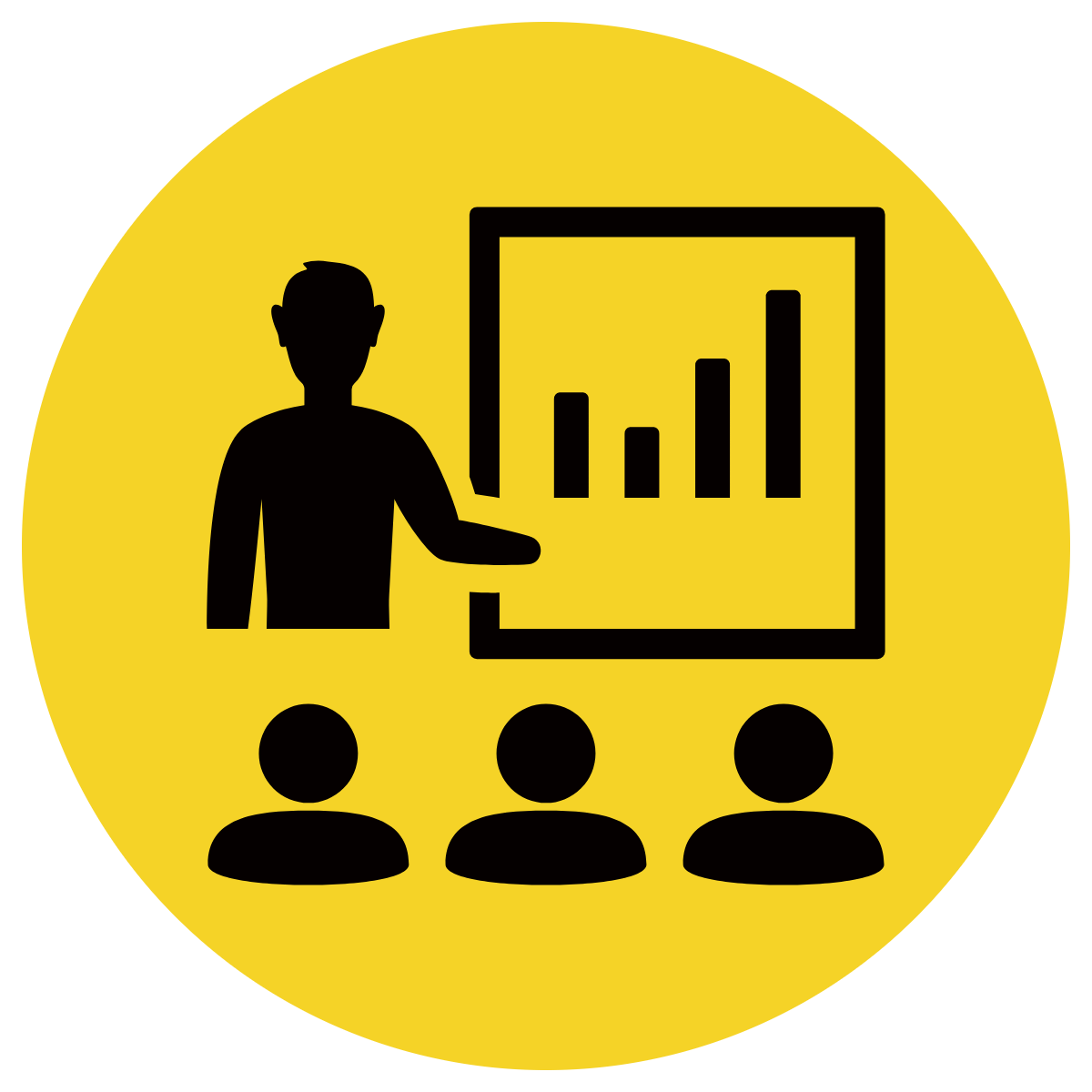 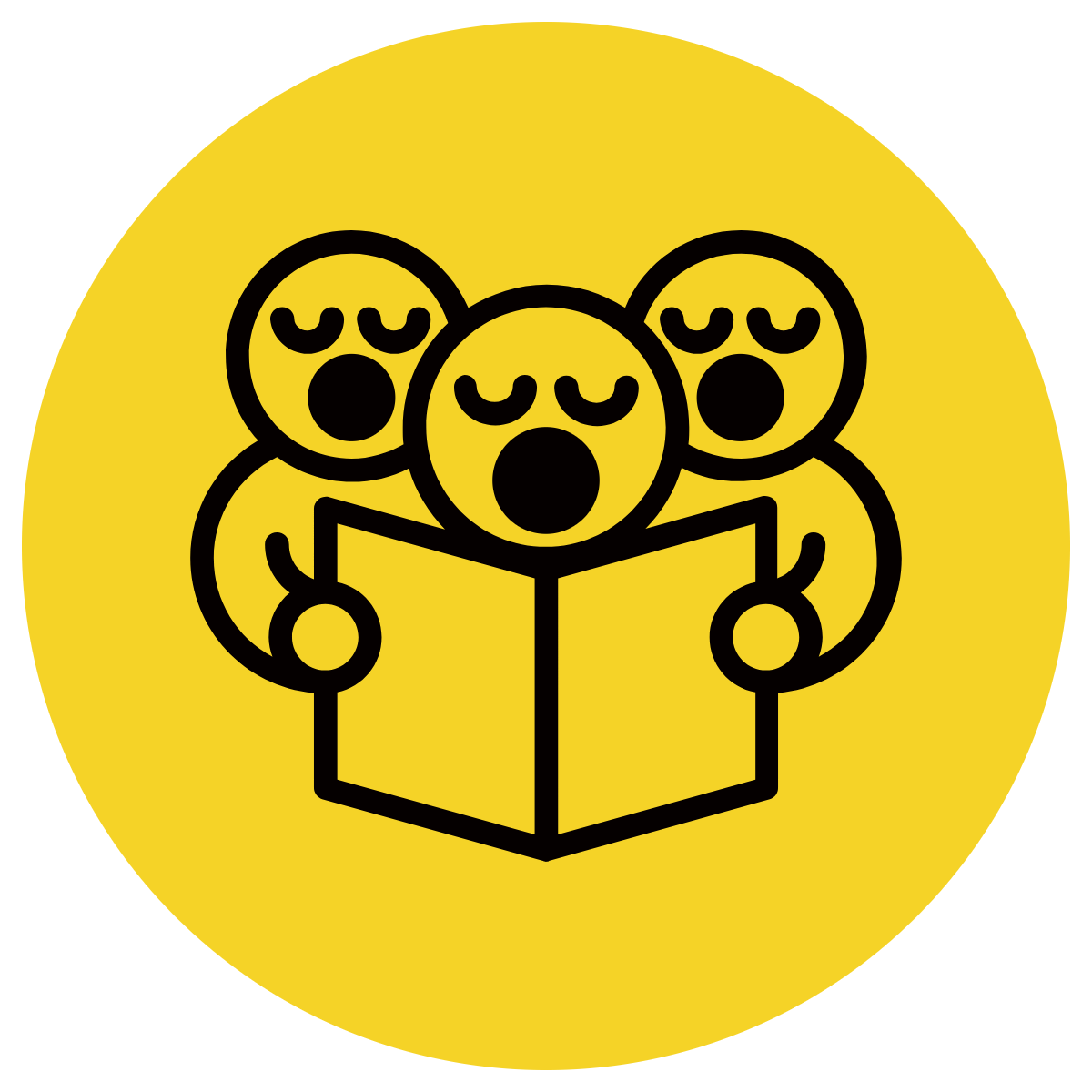 Circle the verbs.
Choose the best adverb.
Re-write the sentence with the adverb.
CFU:
What is the verb in this sentence? 
What is the adverb in this sentence?
The ship sank
How:      
	swiftly
	quickly
	slowly
The ship slowly sank.
Skill development: You do
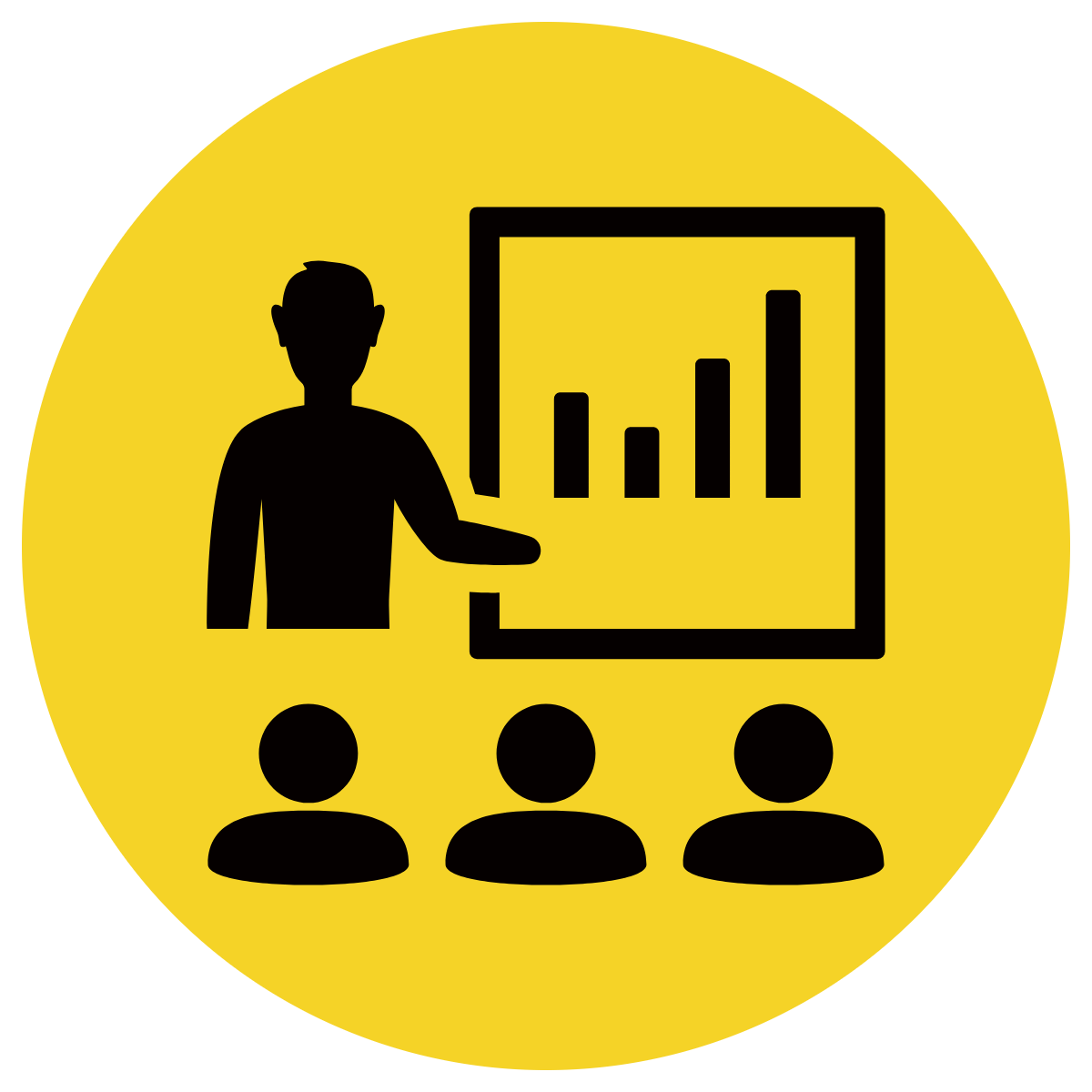 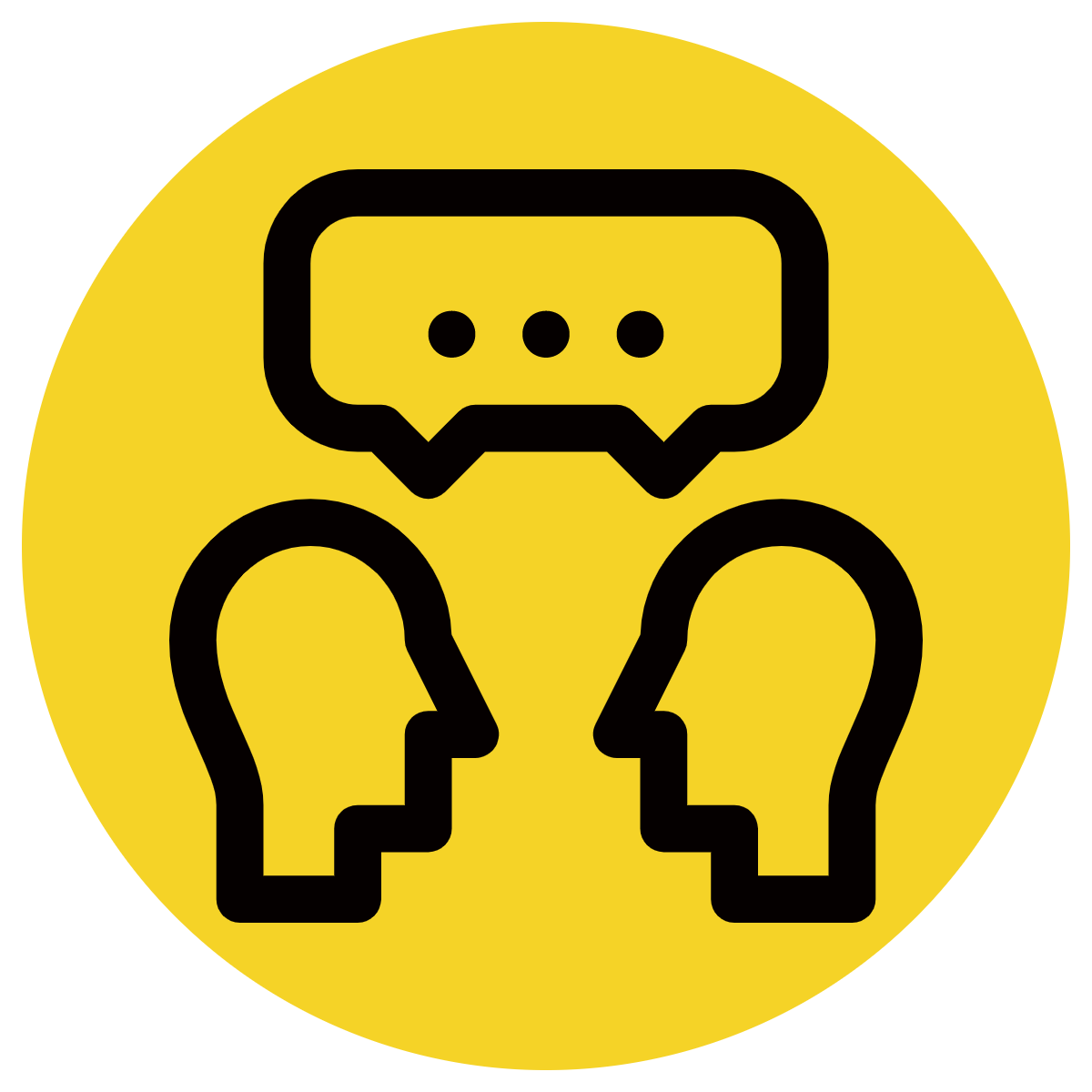 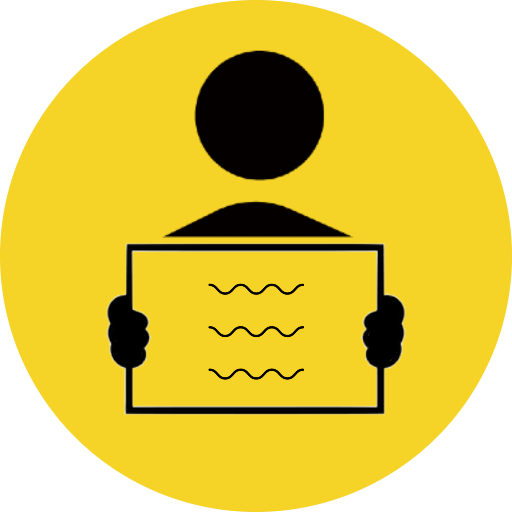 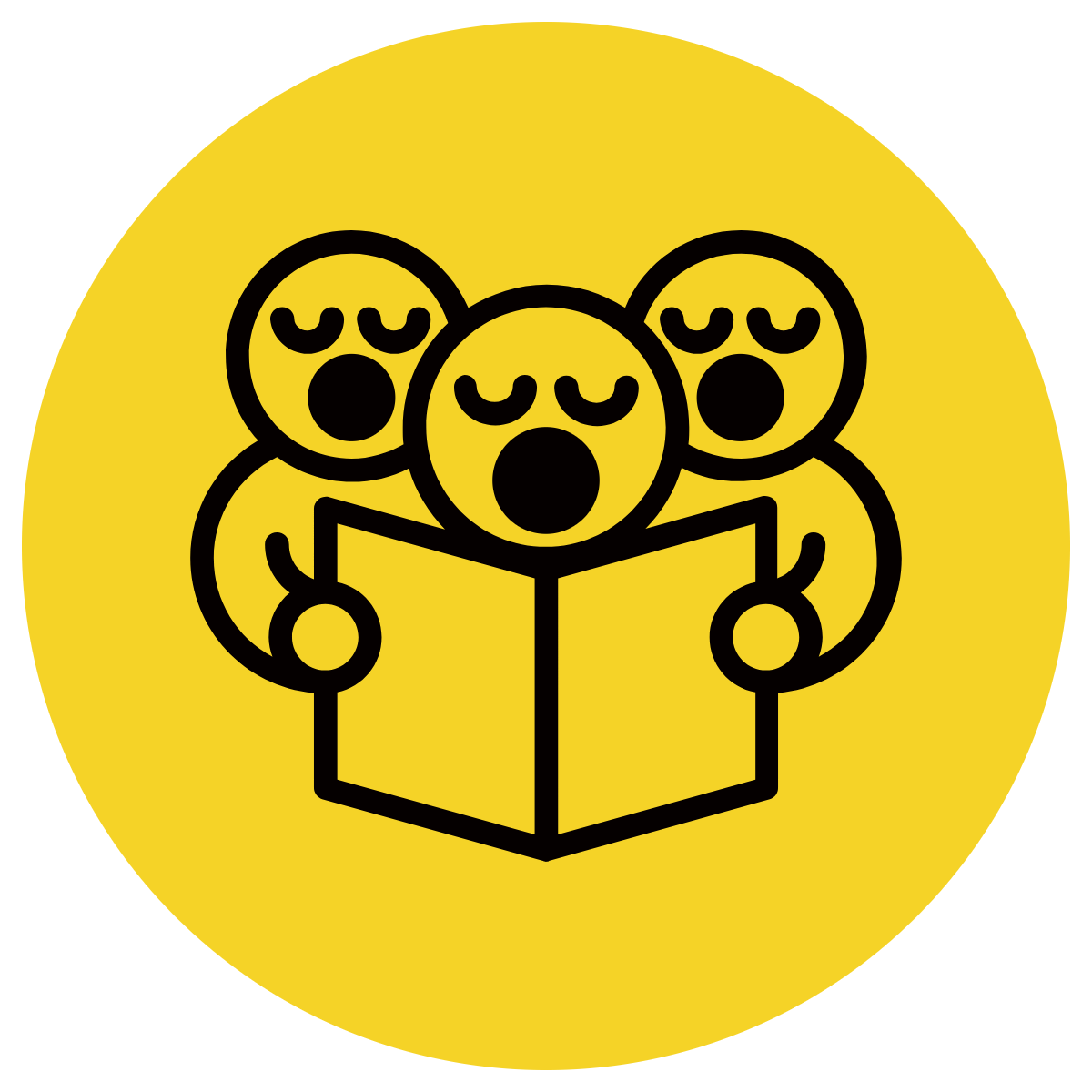 Circle the verbs.
Choose the best adverb.
Re-write the sentence with the adverb.
CFU:
What is the verb in this sentence? 
What is the adverb in this sentence?
The player kicked.
How:   
	accurately
	forcefully
	swiftly
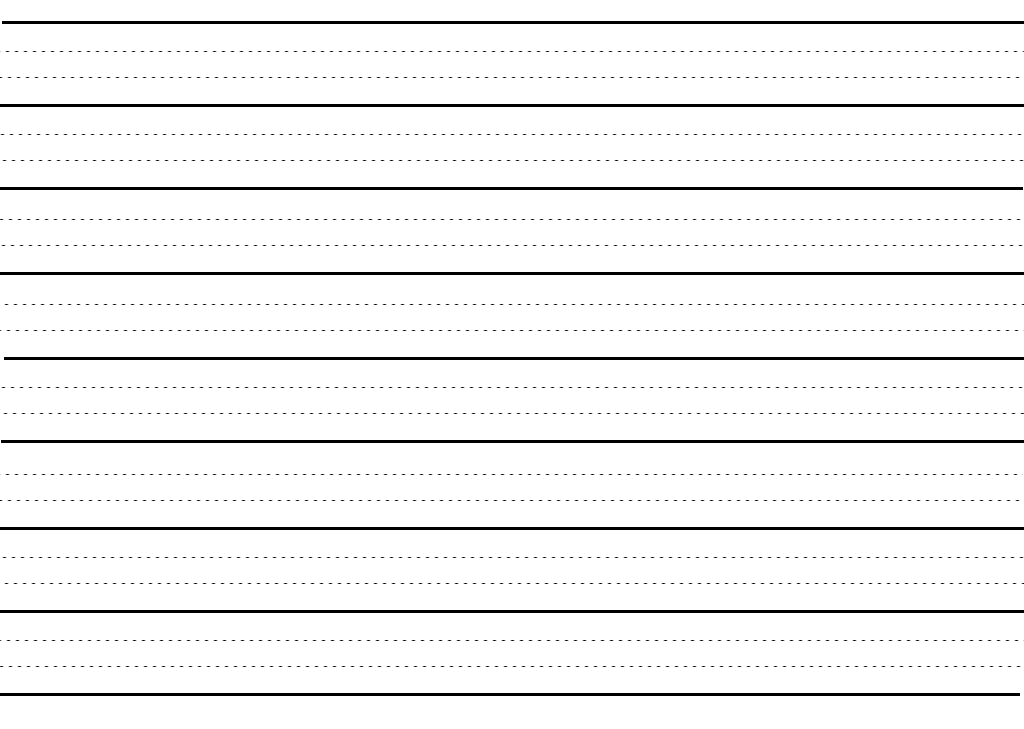 Skill Development: We do
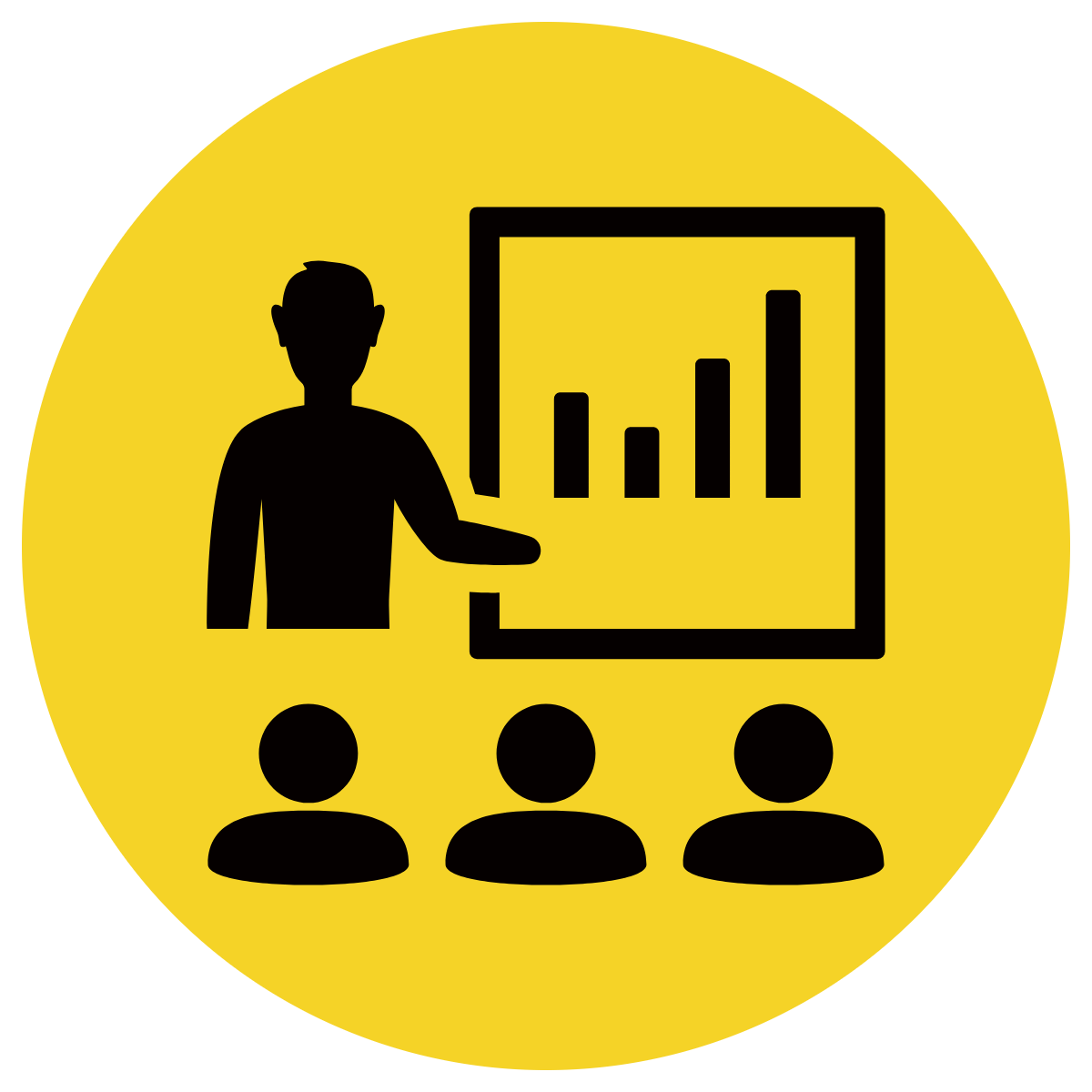 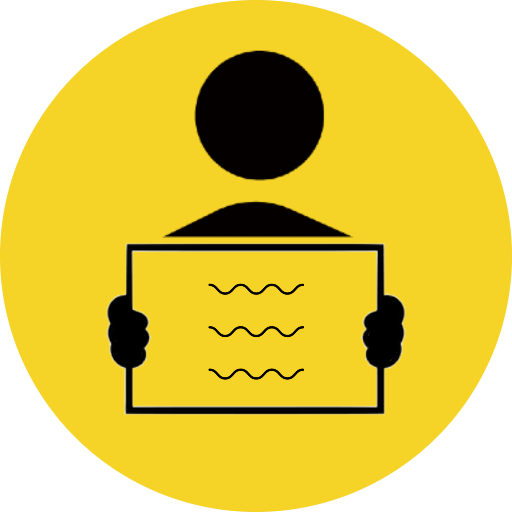 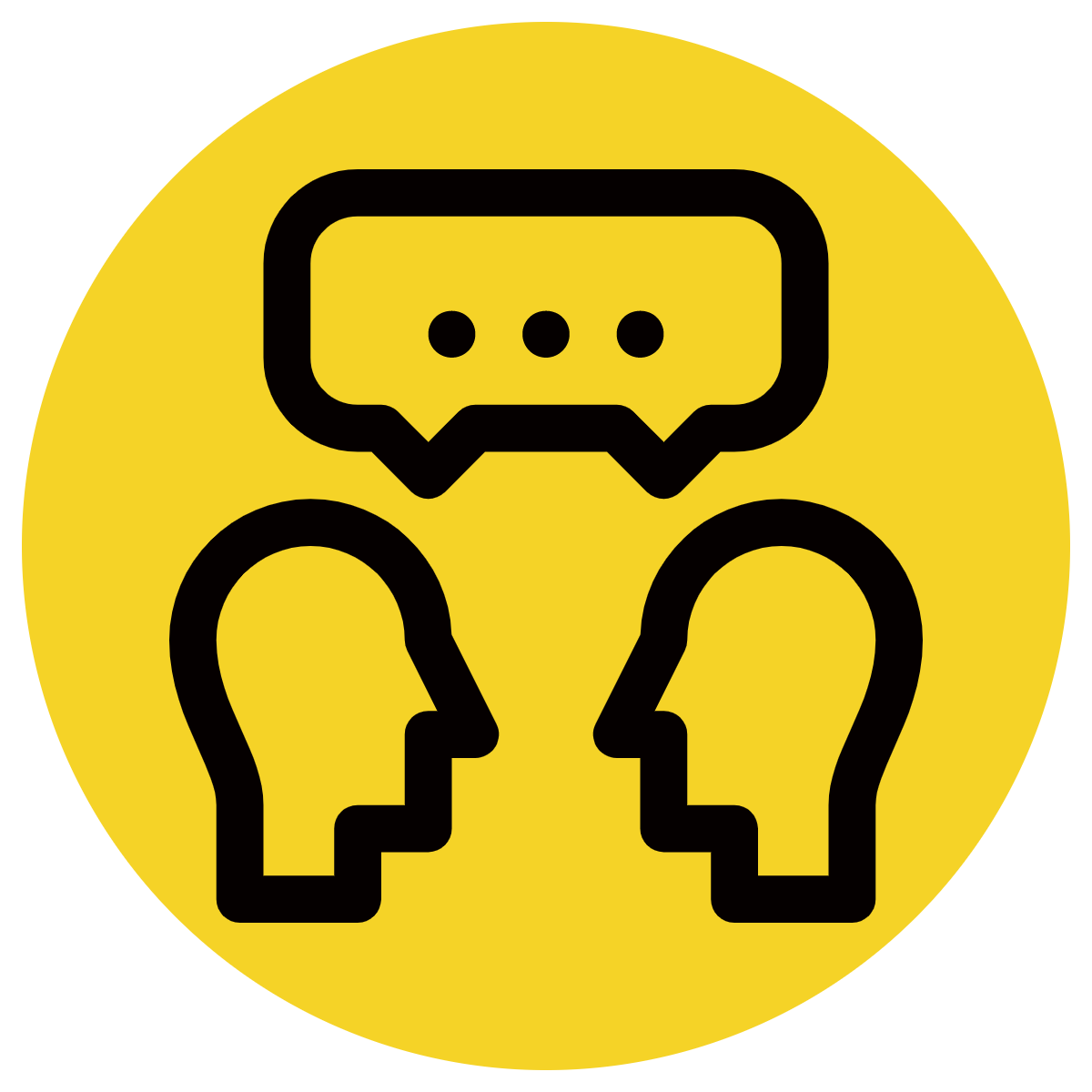 1.   Answer the questions in note form
Write your sentence using correct punctuation.
Read your sentence – does it sound right?
CFU:
Who/what is the subject?
What is the action? (verb)
How does it happen?
It flew.
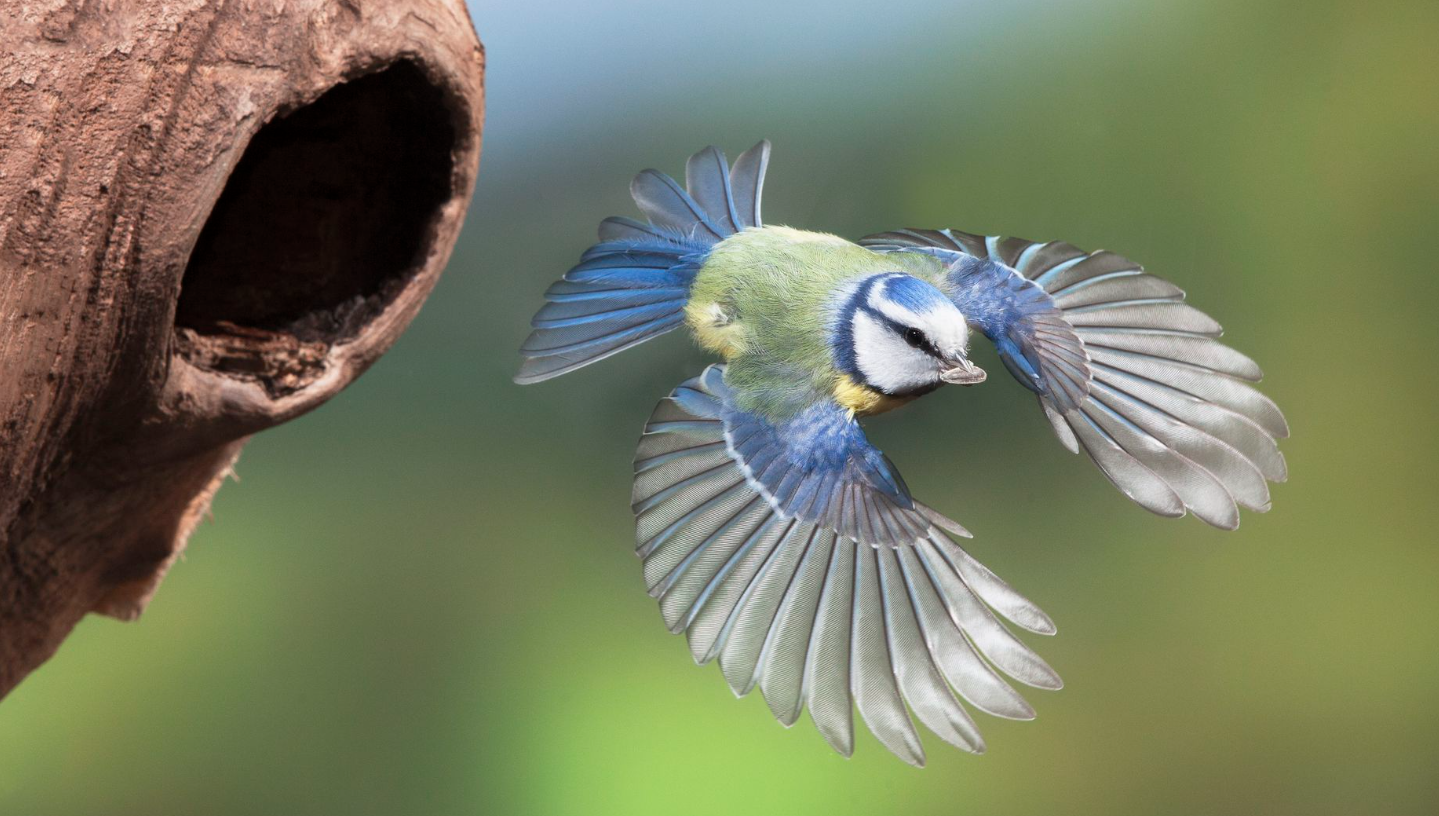 Who/what:


How (adverb):
The bird
quickly
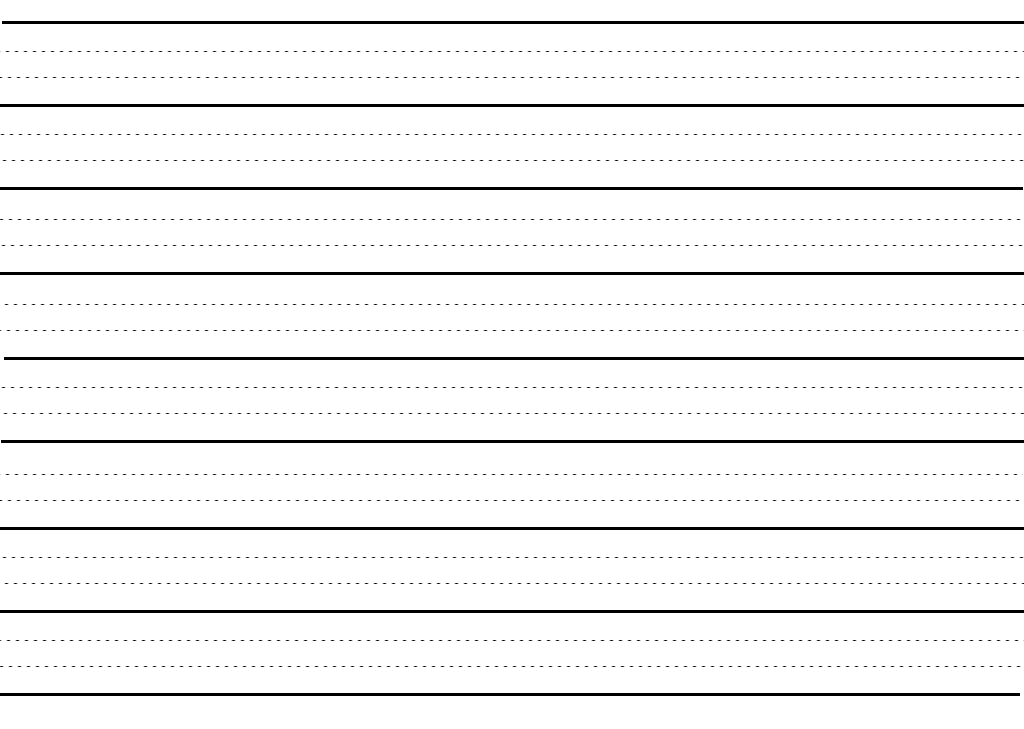 Skill Development: We do
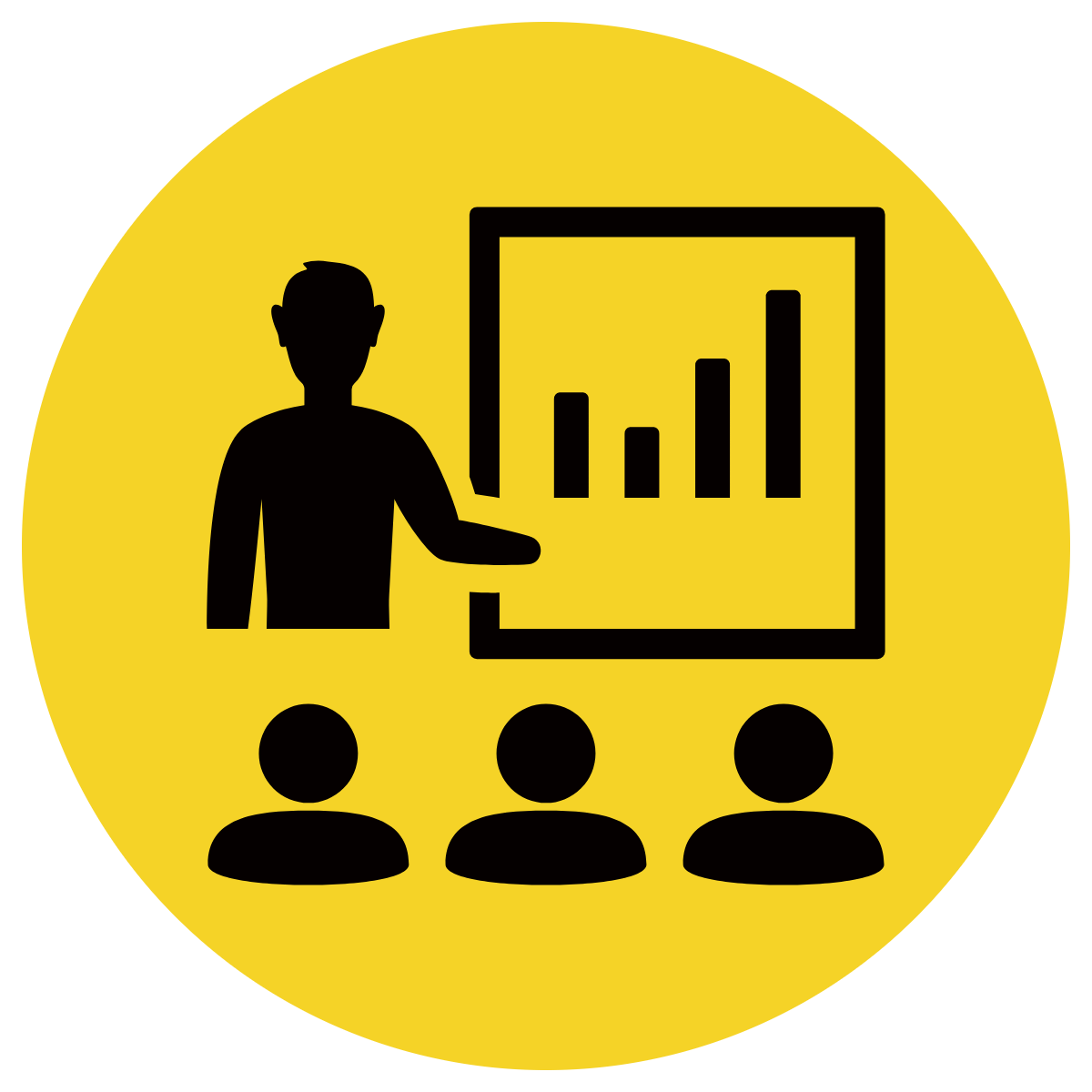 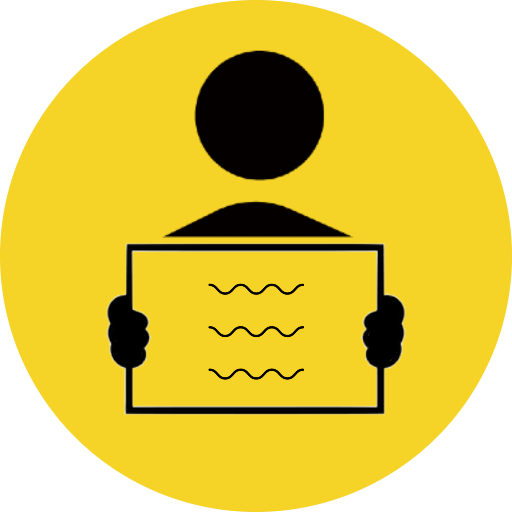 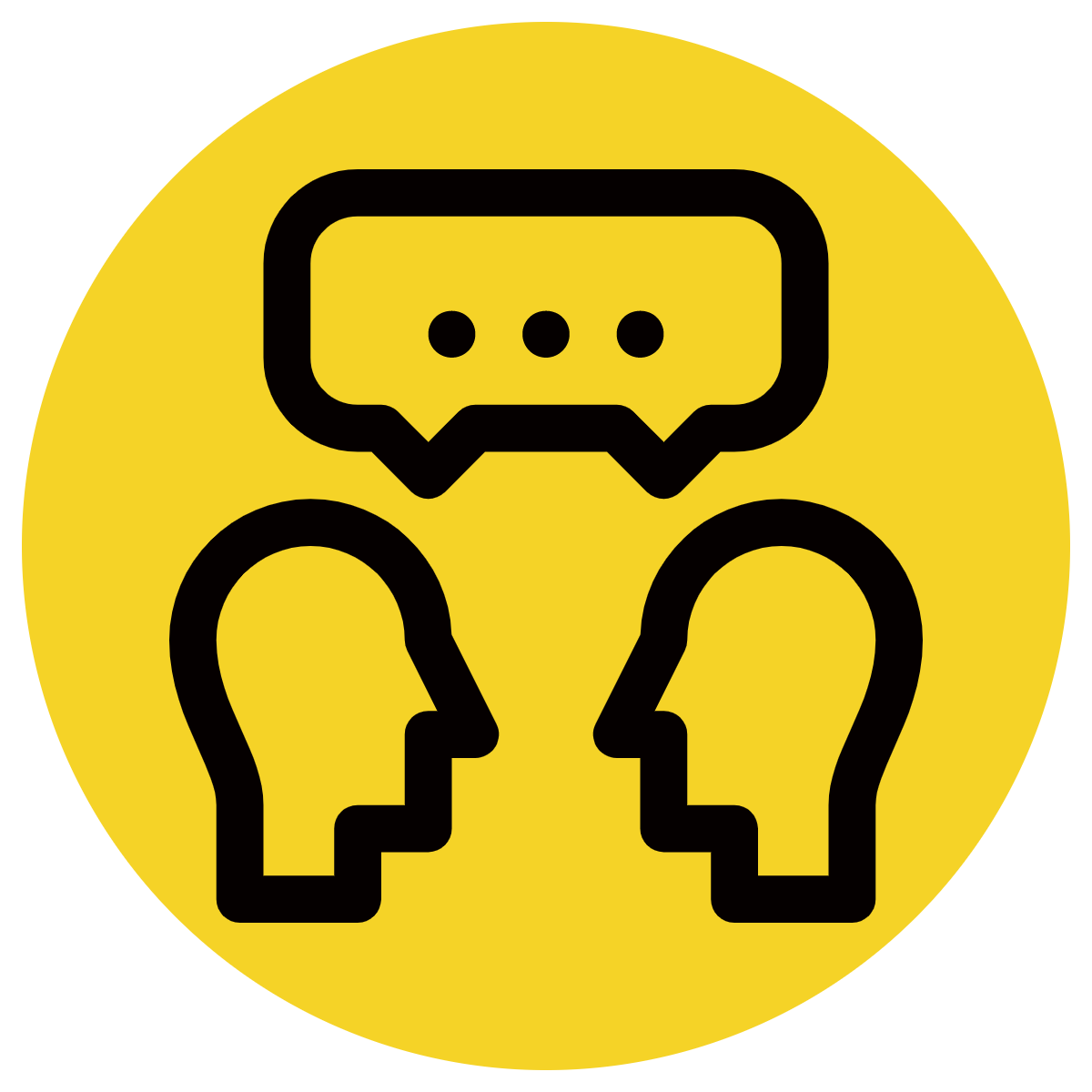 1.   Answer the questions in note form
Write your sentence using correct punctuation.
Read your sentence – does it sound right?
CFU:
Who/what is the subject?
What is the action? (verb)
How does it happen?
She danced.
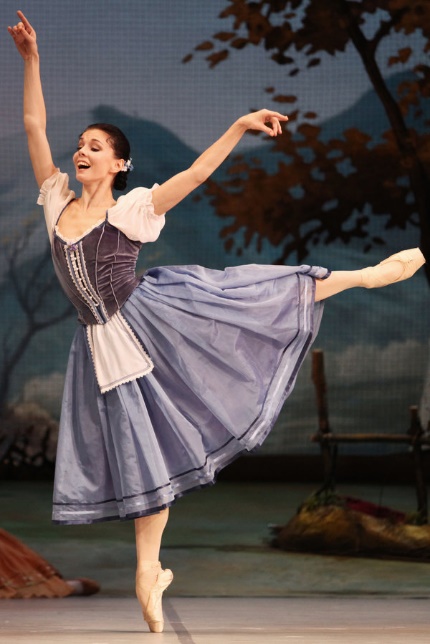 Who/what:


How (adverb):
The lady
gracefully
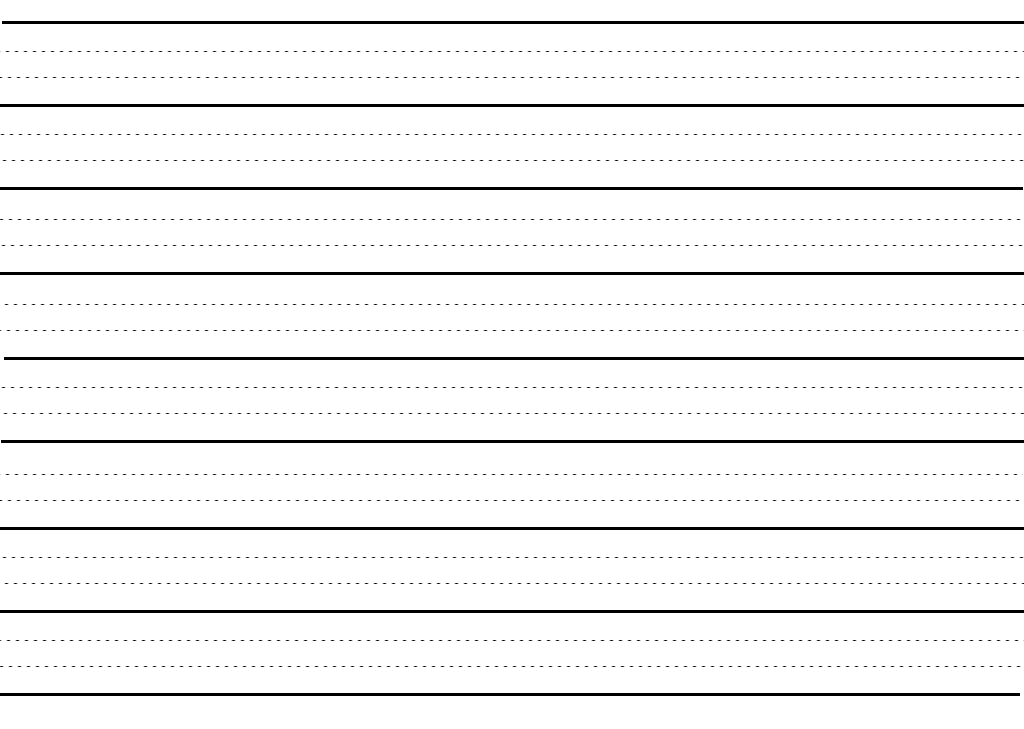 Skill Development: You do
1.   Answer the questions in note form
Write your sentence using correct punctuation.
Read your sentence – does it sound right?
CFU:
Who/what is the subject?
What is the action? (verb)
How does it happen?
Insert kernels with pictures from topics/texts/knowledge units from class
Who/what:


How (adverb):
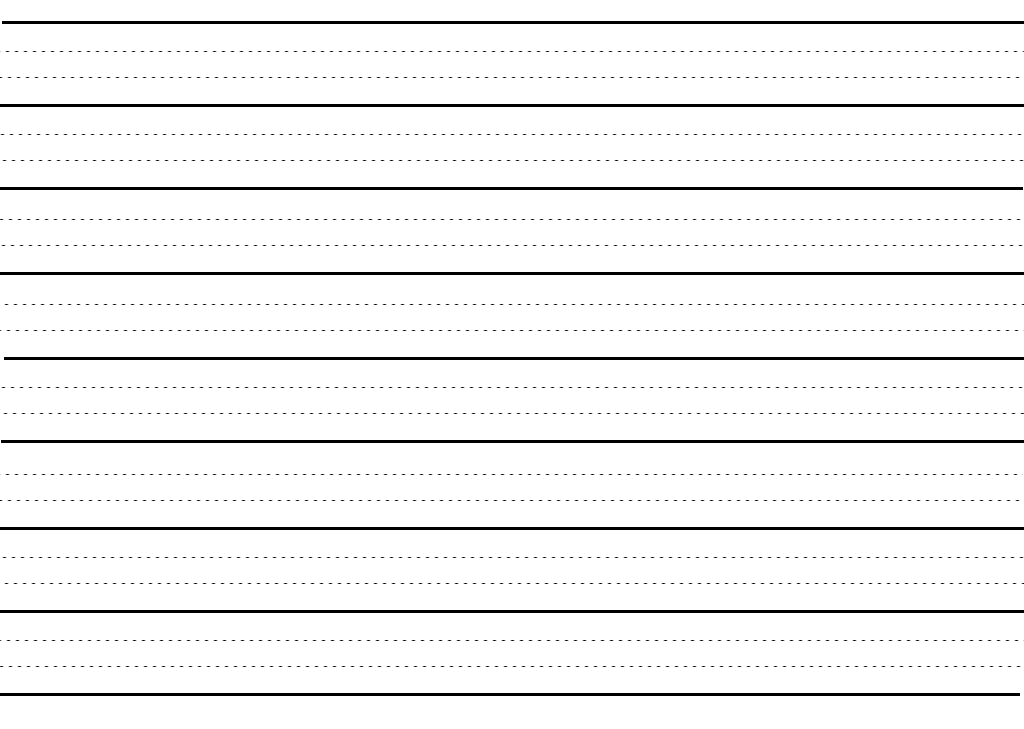